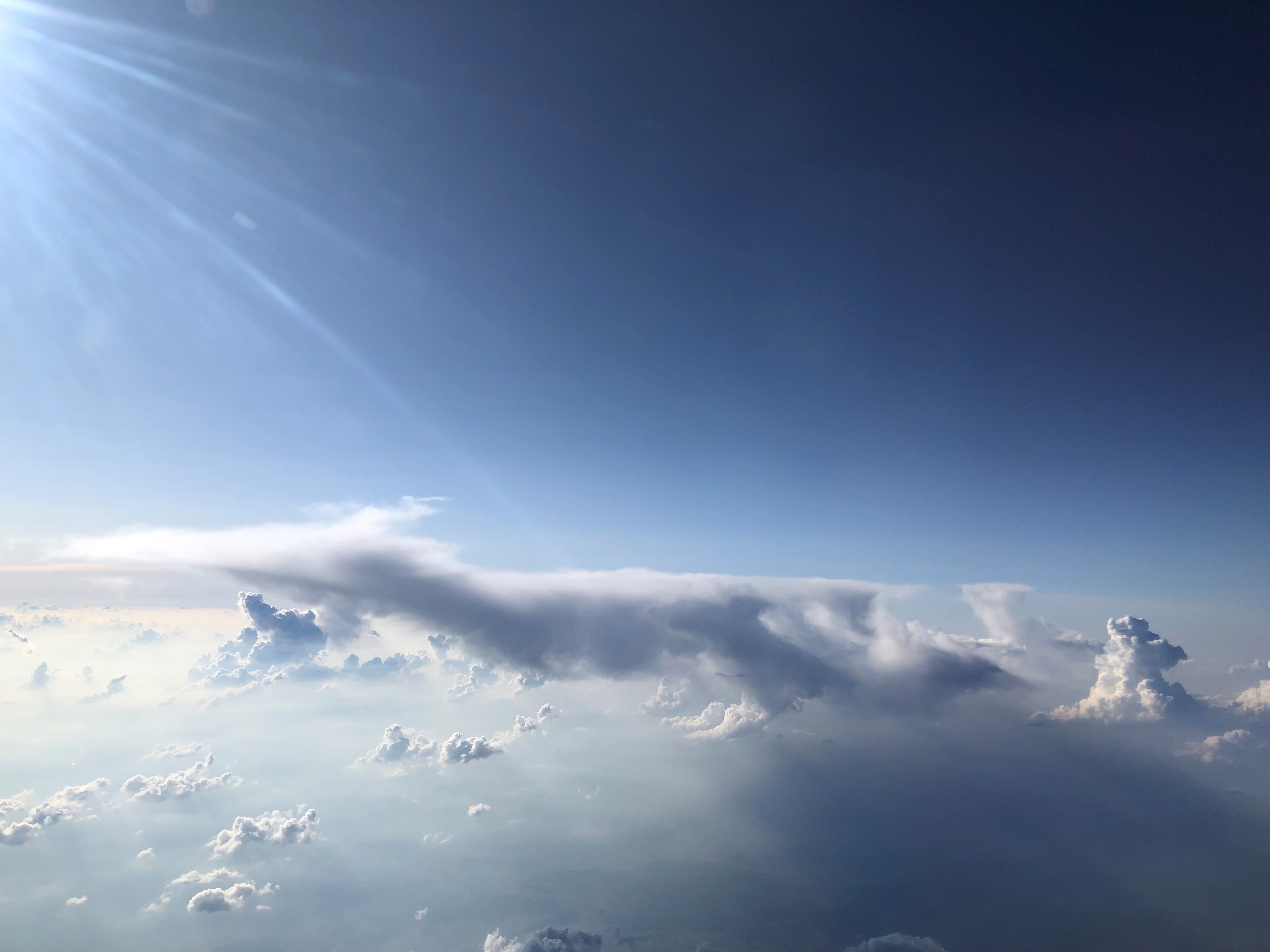 Jordas strålingsbalanse og modellering
Kari Alterskjær, CICERO – Senter for klimaforskning

Kurs for realfagslærere
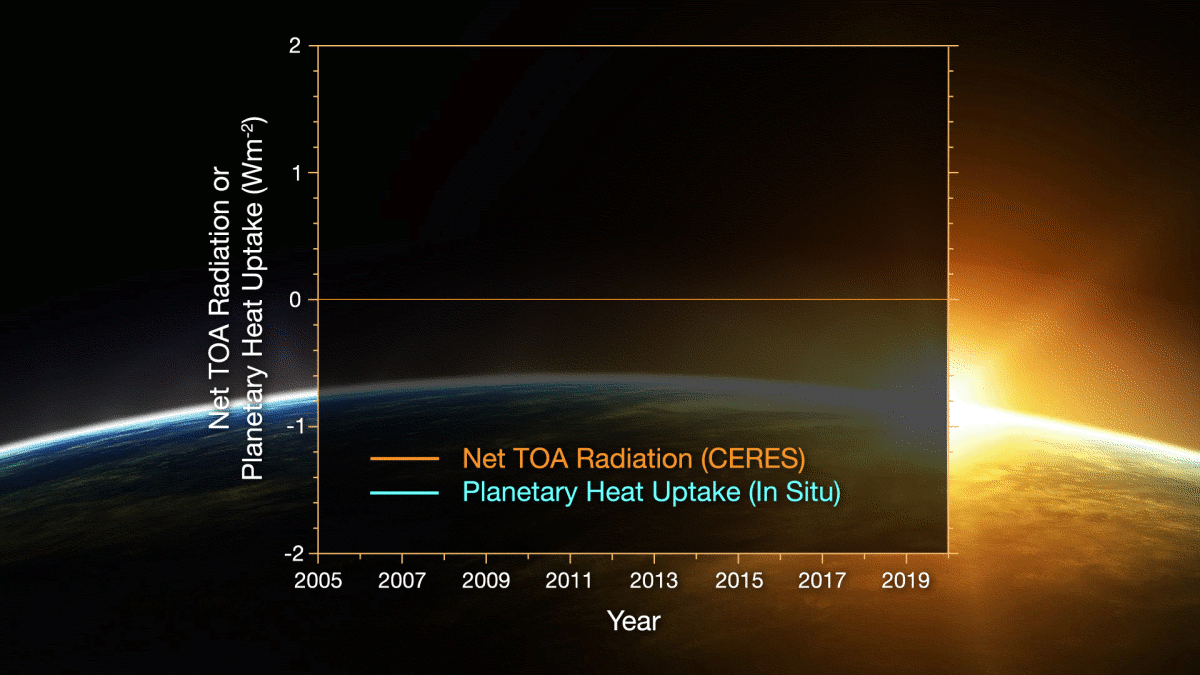 https://earthobservatory.nasa.gov/blogs/earthmatters/2021/06/22/
[Speaker Notes: This corresponds to an Earth energy imbalance of 0.57 [0.43 to 0.72] W m-2 for the period 1971–2018, increasing to 0.79 [0.52 to 1.06] W m-2 for the period 2006–2018]
Grunnlaget for all klimaforskning - Jordas energibudsjett
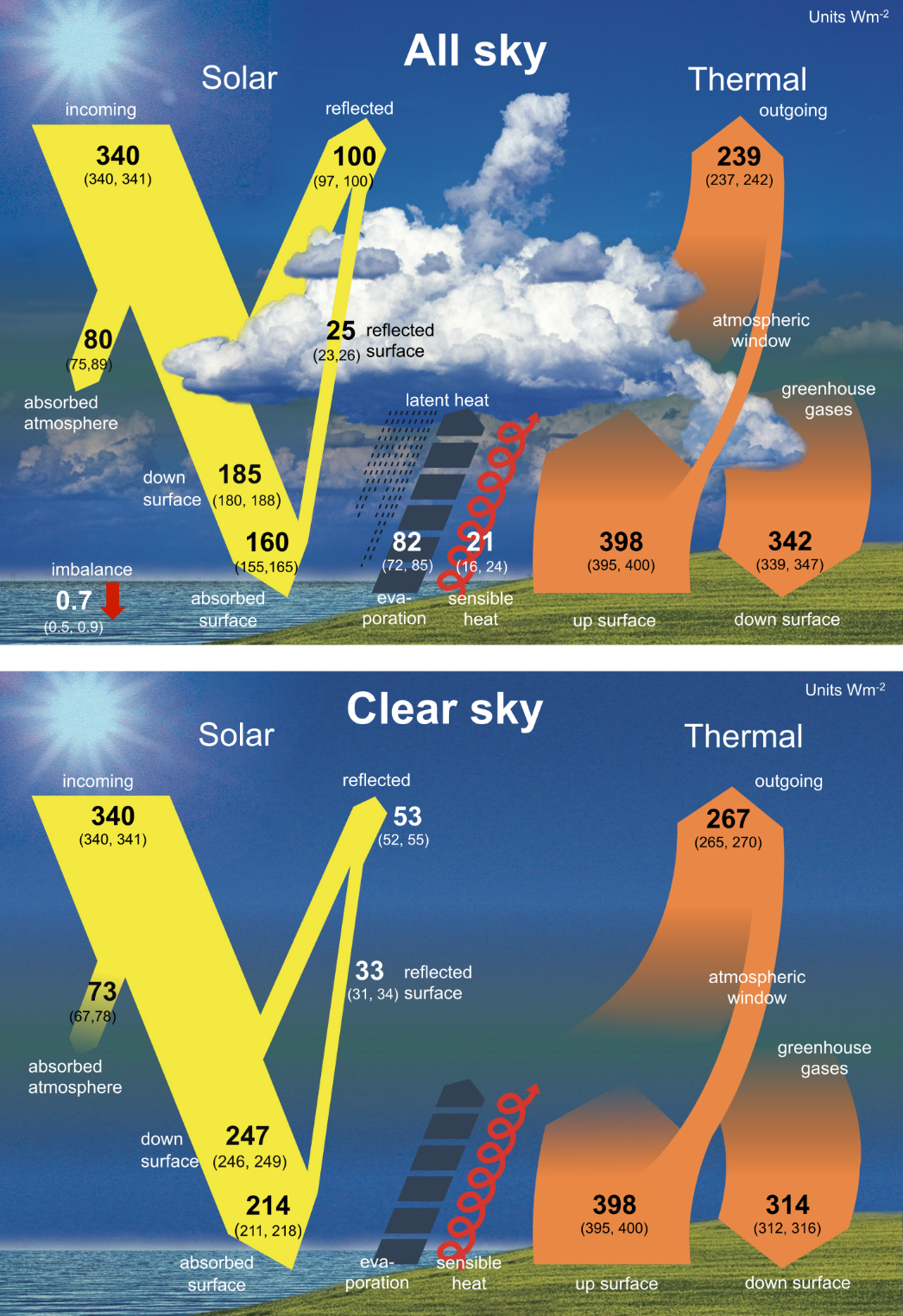 FNs klimapanels 6. hovedrapport,  Figur 7.2
Strålingsteori – det helt nødvendige ligger i pensum
Emissivitet
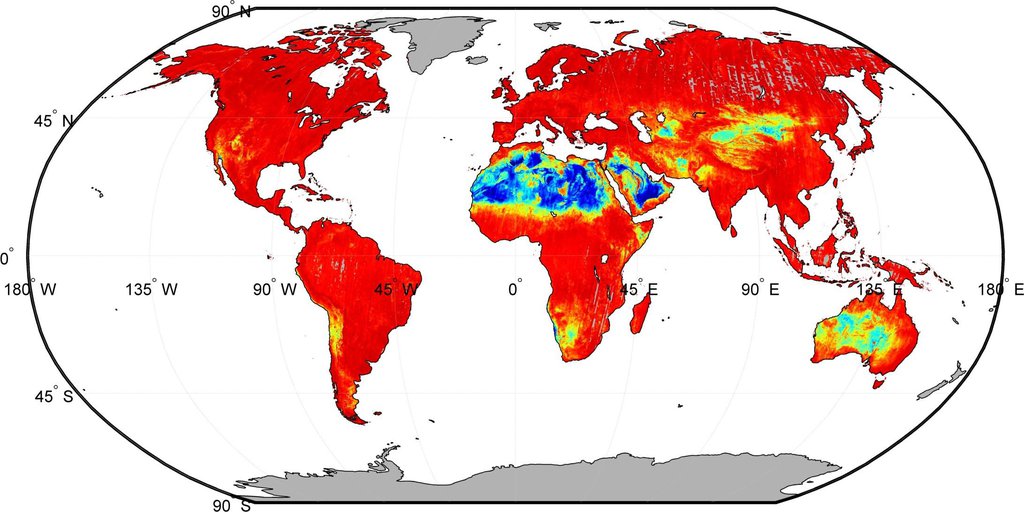 Et svart legeme er et tenkt objekt som absorberer all lys-og varmestråling som faller på det uavhengig av frekvens eller innfallsvinkel. 


Emissiviteten er et mål på objektets strålingsevne - forholdet mellom den energien objektet sender ut i form av elektromagnetisk stråling, og den energien et svart legeme ved samme temperatur ville ha sendt ut. 


Albedo er et uttrykk for hvilken evne flater har til å reflektere lys, og blir definert som den brøkdelen av parallelt innfallende lys som blir spredt diffust.
Albedo
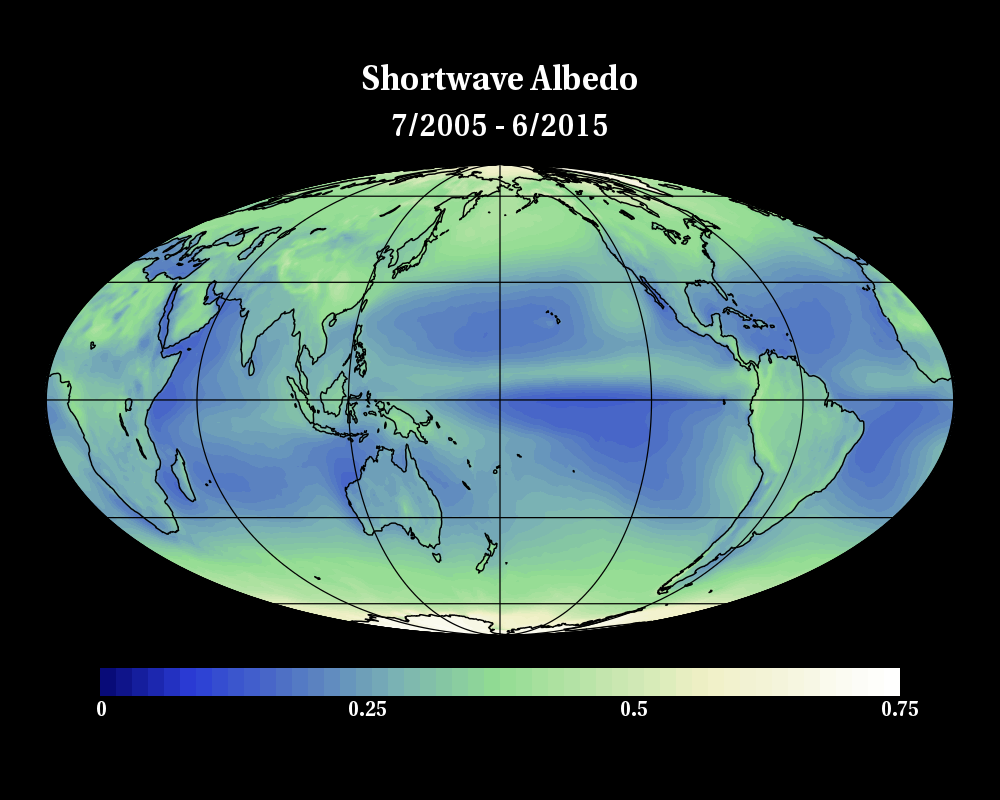 Credit: Image courtesy of the CERES Science Team at NASA Langley Research Center in Hampton, Virginia, USA
Kilde: Store norske leksikon
Strålingsteori – det helt nødvendige ligger i pensum
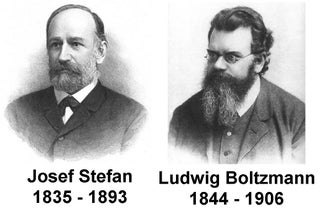 Stefan-Boltzmanns lov angir varmestrålingen (effekt per areal) fra et objekt med temperatur T(K):


        E=σT4,  
           
           σ: Stefan-Boltzmanns konstant lik 5.67·10−8 W m-2K-4 



Totalt utstrålt effekt avhenger av objektets overflateareal, A, og emissivitet, ε:
	
     P= εσAT4
Loven ble først funnet fra eksperimenter av Josef Stefan i 1879 og senere utledet teoretisk av Ludwig Boltzmann i 1884.
Kilde: Store norske leksikon
Strålingsbalansen observert fra verdensrommet – støttet av bakkemålinger
NASAs CERES-prosjekt (Clouds and the Earth’s Radiant Energy System) har observert strålingen fra jorda siden 1997. 

Ulike bølgelengder via instrumenter ombord på en rekke ulike satellitter, både geostasjonære og satellitter i polar bane. Data fra flere instrumenter sammenstilles for å få et komplett bilde.
 
Data med tidsoppløsning på timer, dager eller måneder og romlig oppløsning fra 20 km til globale tall.
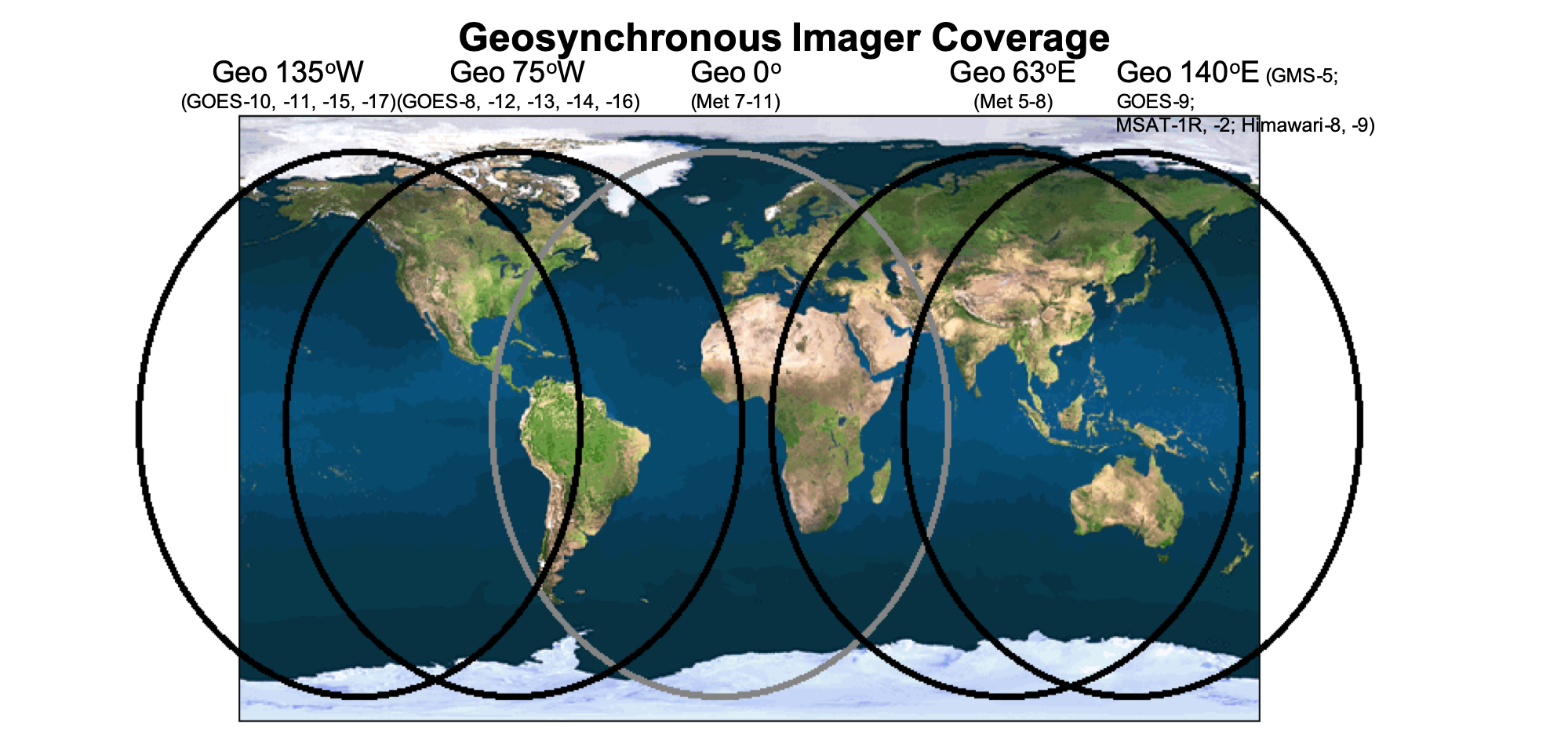 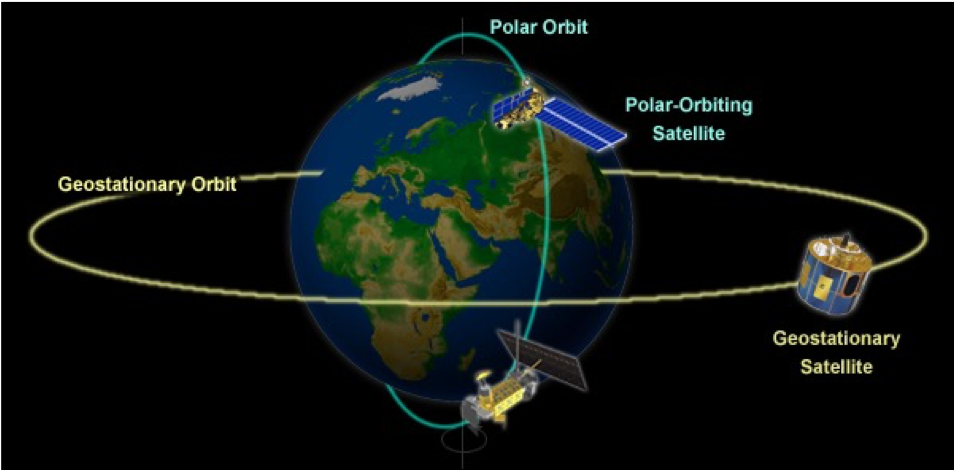 https://ceres.larc.nasa.gov/
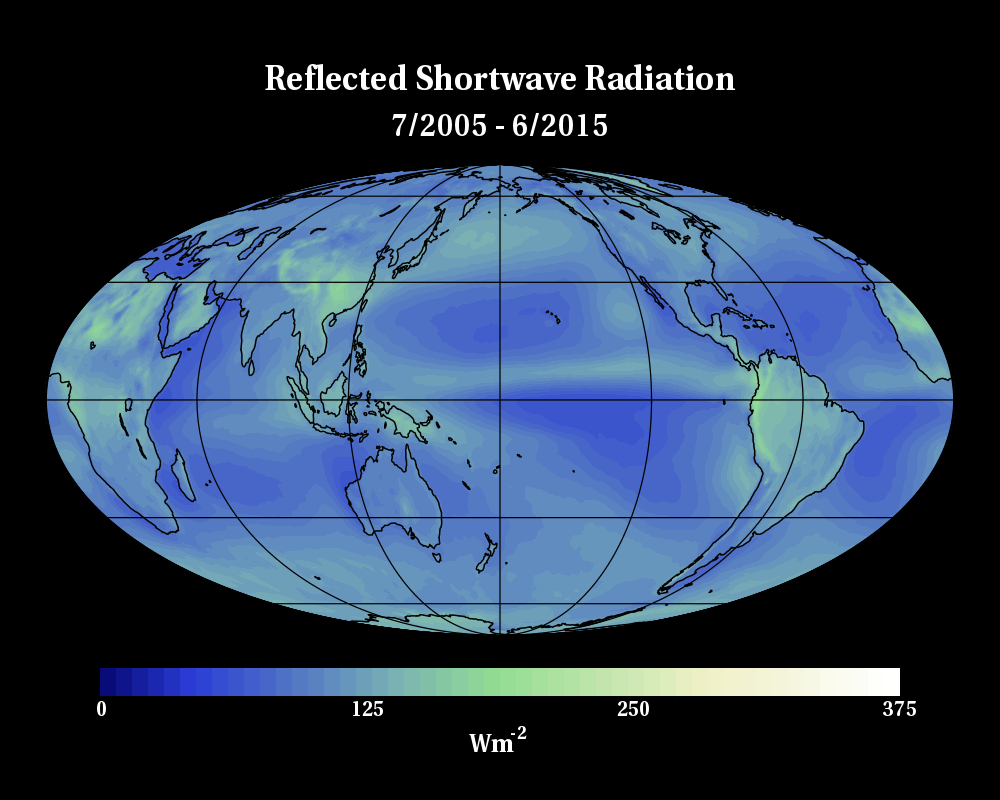 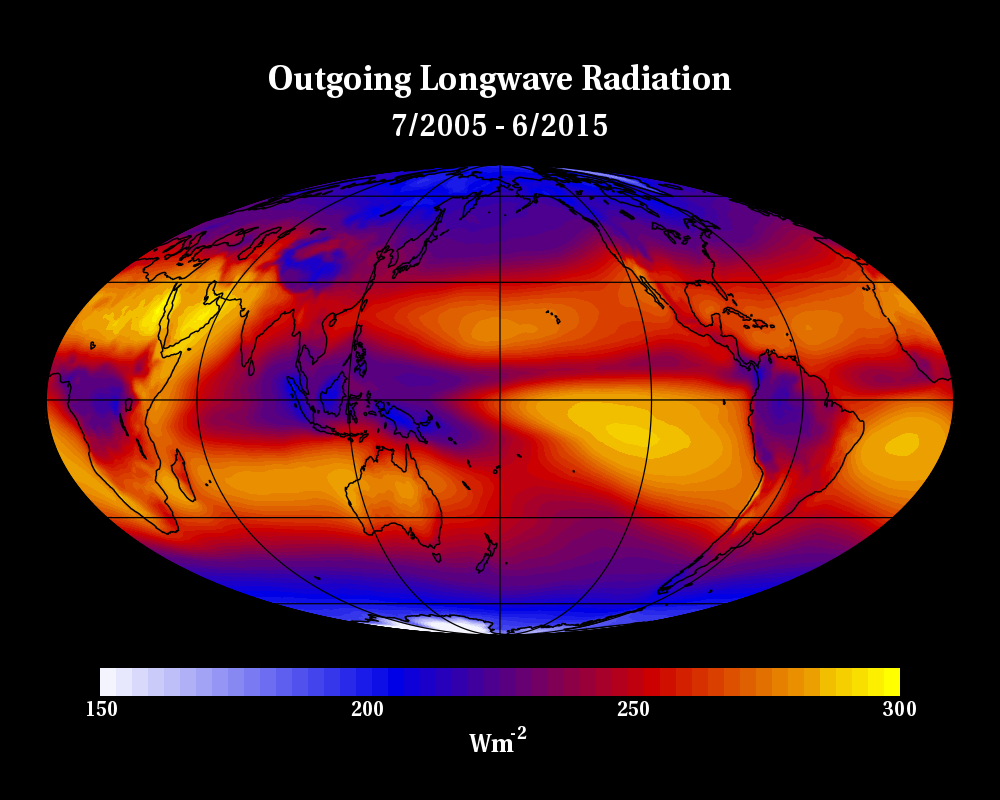 Credit: Image courtesy of the CERES Science Team at NASA Langley Research Center in Hampton, Virginia, USA
Drivhuseffekten – enkel modell
Drivhuseffeken er endringen i utgående stråling pga drivhusgassene
Med ett lag drivhusgass med emissivitet εdg og temperatur Tdg
Uten drivhusgasser
E = (1-εdg)σTb4
+ εdgσTdg4
E = σTb4
Tdg, εdg
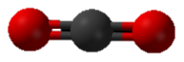 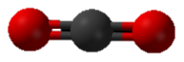 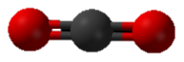 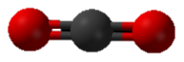 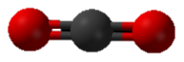 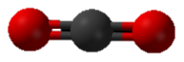 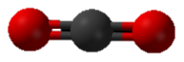 Drivhuseffekten øker (utgående stråling minker) for 

høyere emissivitet
økt temperaturforskjell
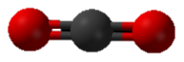 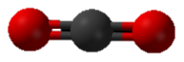 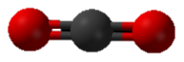 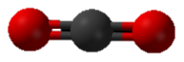 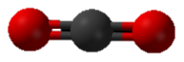 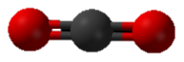 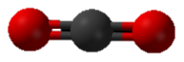 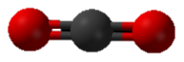 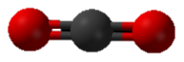 Tbakke = Tb
ε ≈ 1
Drivhuseffekten - Ørlite mer kompleks modell
E = (1-εdg1) (1-εdg2) σTb4
+ (1-εdg2) εdg1σTdg14
+ εdg2σTdg24
I virkeligheten er utgående stråling et resultat av stråling fra et kontinuum av ulike drivhusgasser oppover i atmosfæren.
Tdg1, εdg1
Tdg2, εdg2
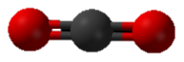 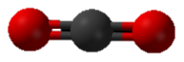 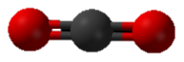 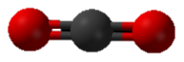 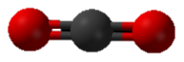 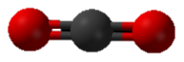 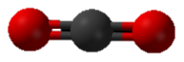 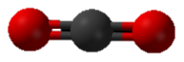 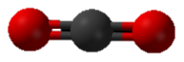 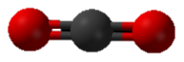 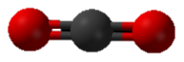 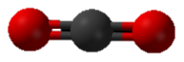 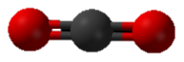 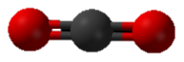 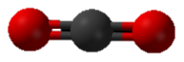 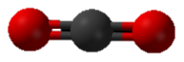 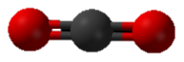 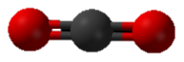 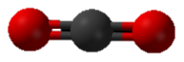 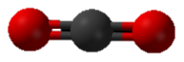 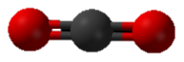 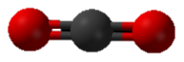 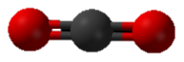 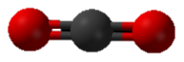 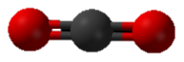 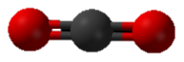 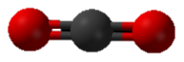 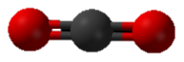 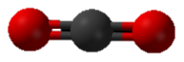 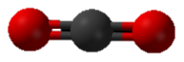 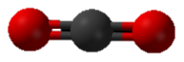 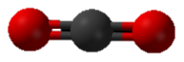 Tbakke = Tb
ε ≈ 1
Kompleksitet i tid og rom
Integrasjon over bølgelengder
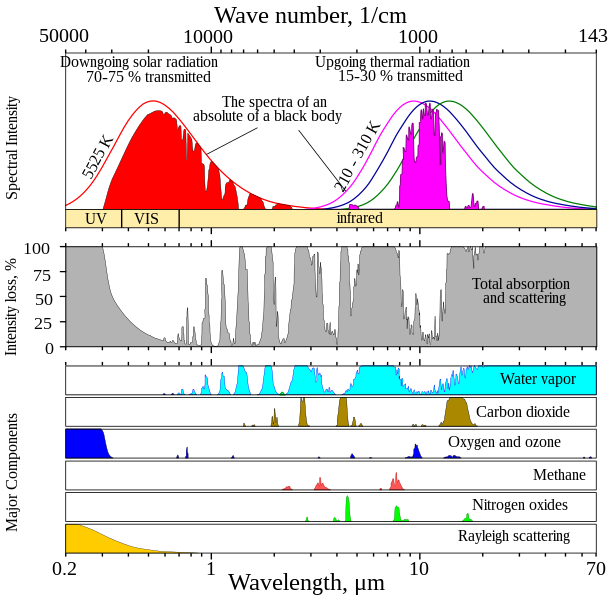 Image courtesy of Robert A. Rohde
Viktigheten av skyer
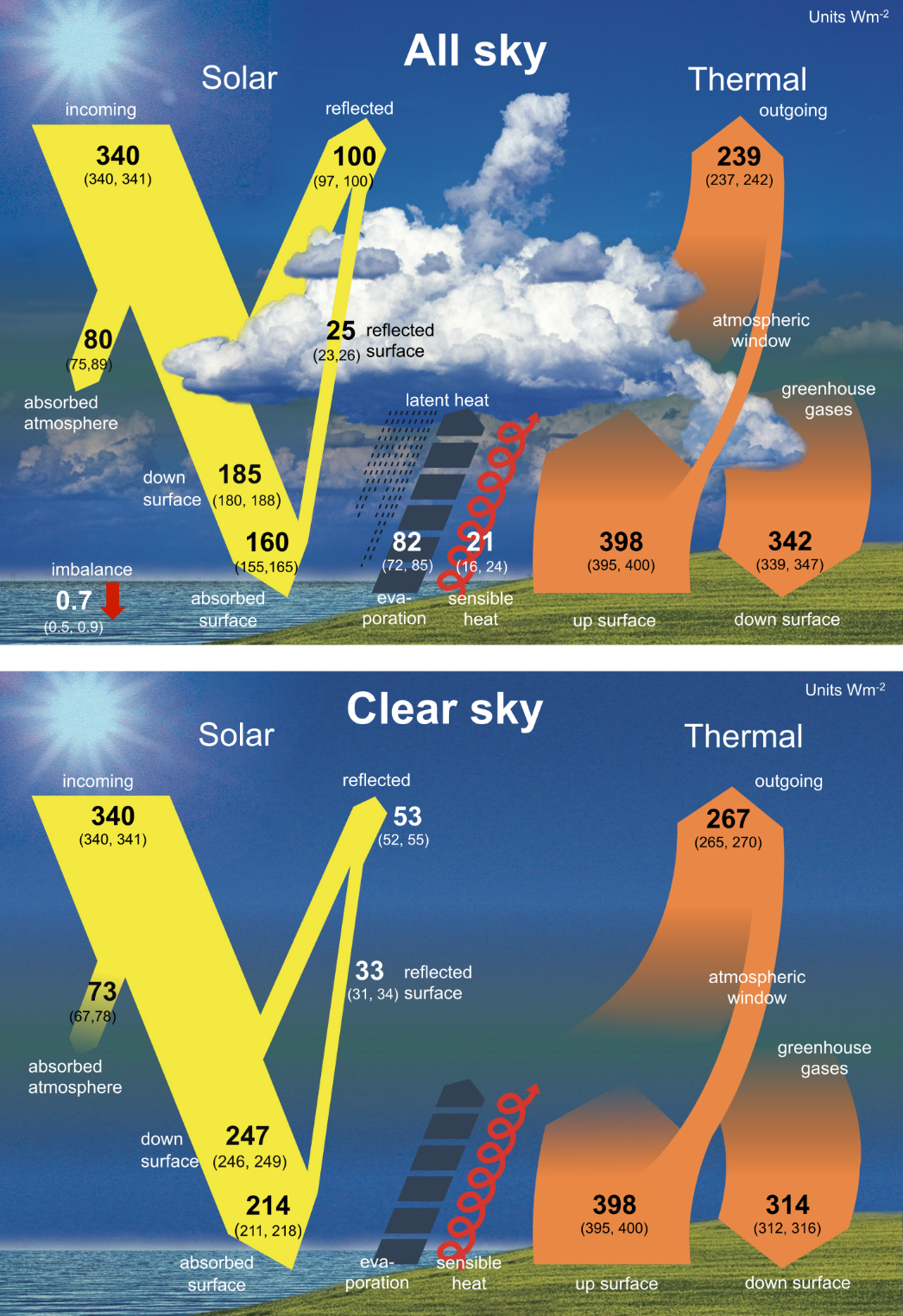 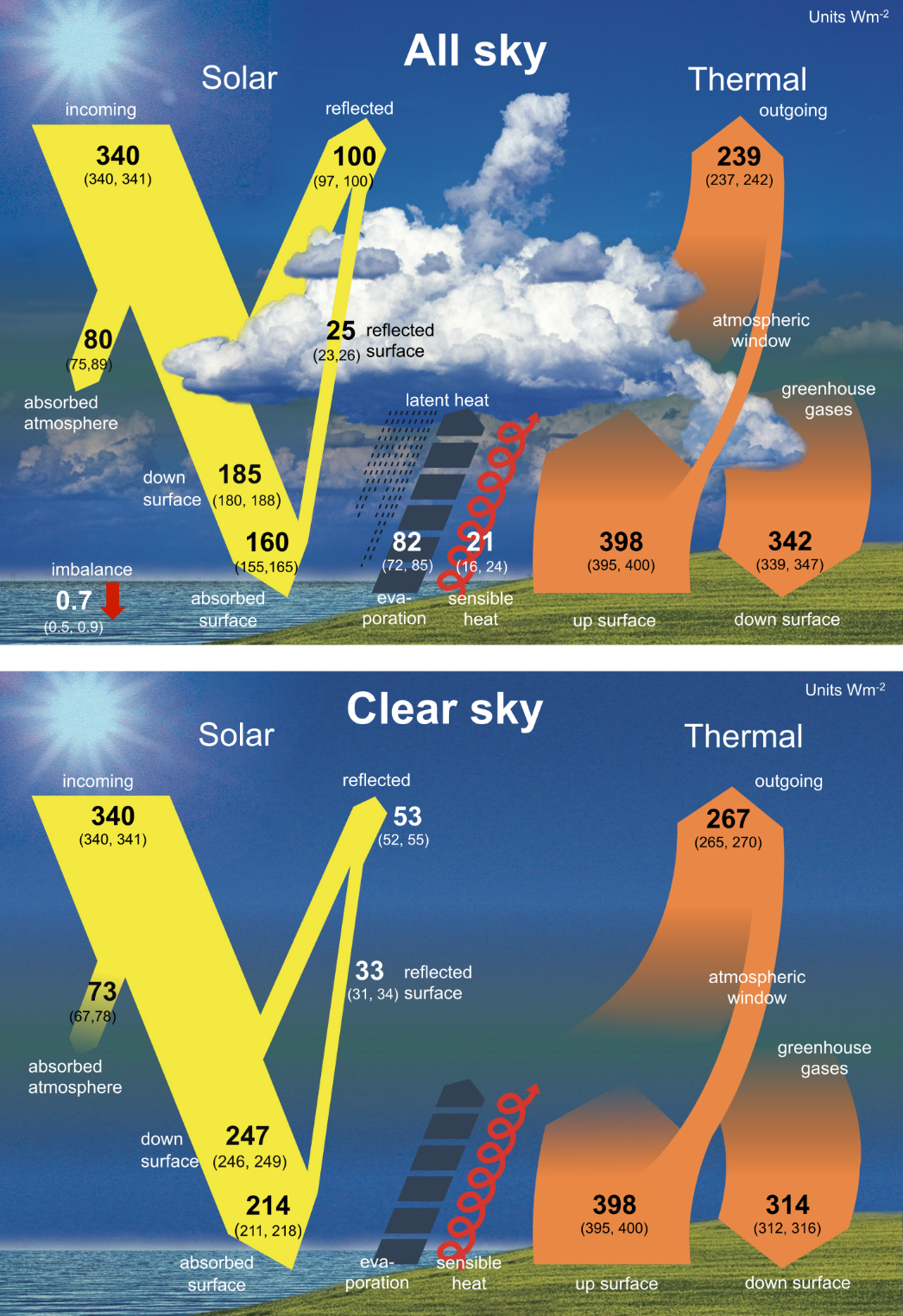 FNs klimapanels 6. hovedrapport,  Figur 7.2
[Speaker Notes: The assessed ERF for a doubling of carbon dioxide compared to 1750 levels (3.93 ± 0.47 W m-2 14 )]
Skyenes innvirkning på energibalansen – enkel modell
Endringen i utgående stråling pga enkel sky
Tbakke = Tb,    εbakke ≈ 1,    αbakke= αb
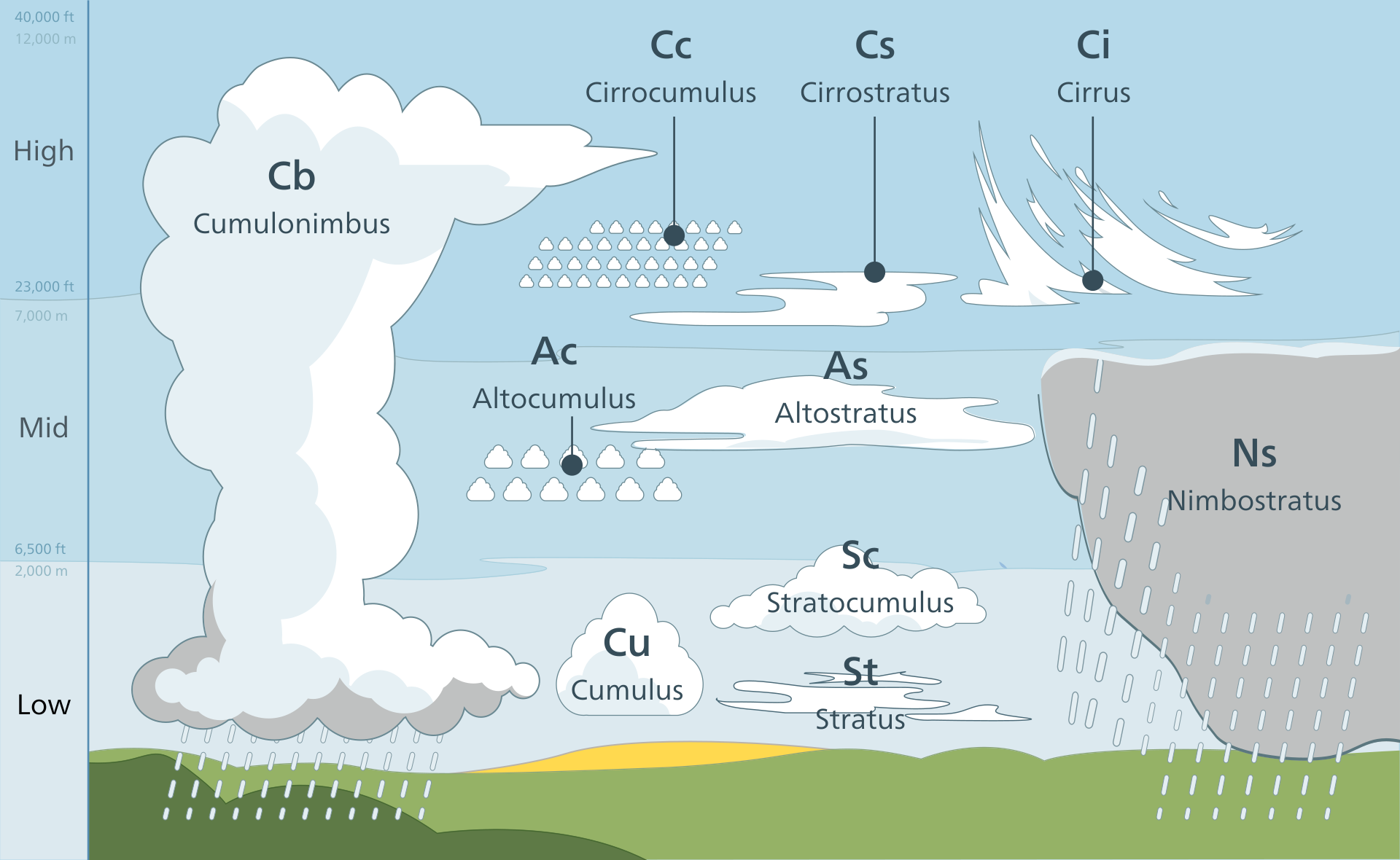 Valentin de Bruyn / Coton This illustration has been created for Coton, the cloud identification guide for mobile and is licensed under CC BY-SA 3.0
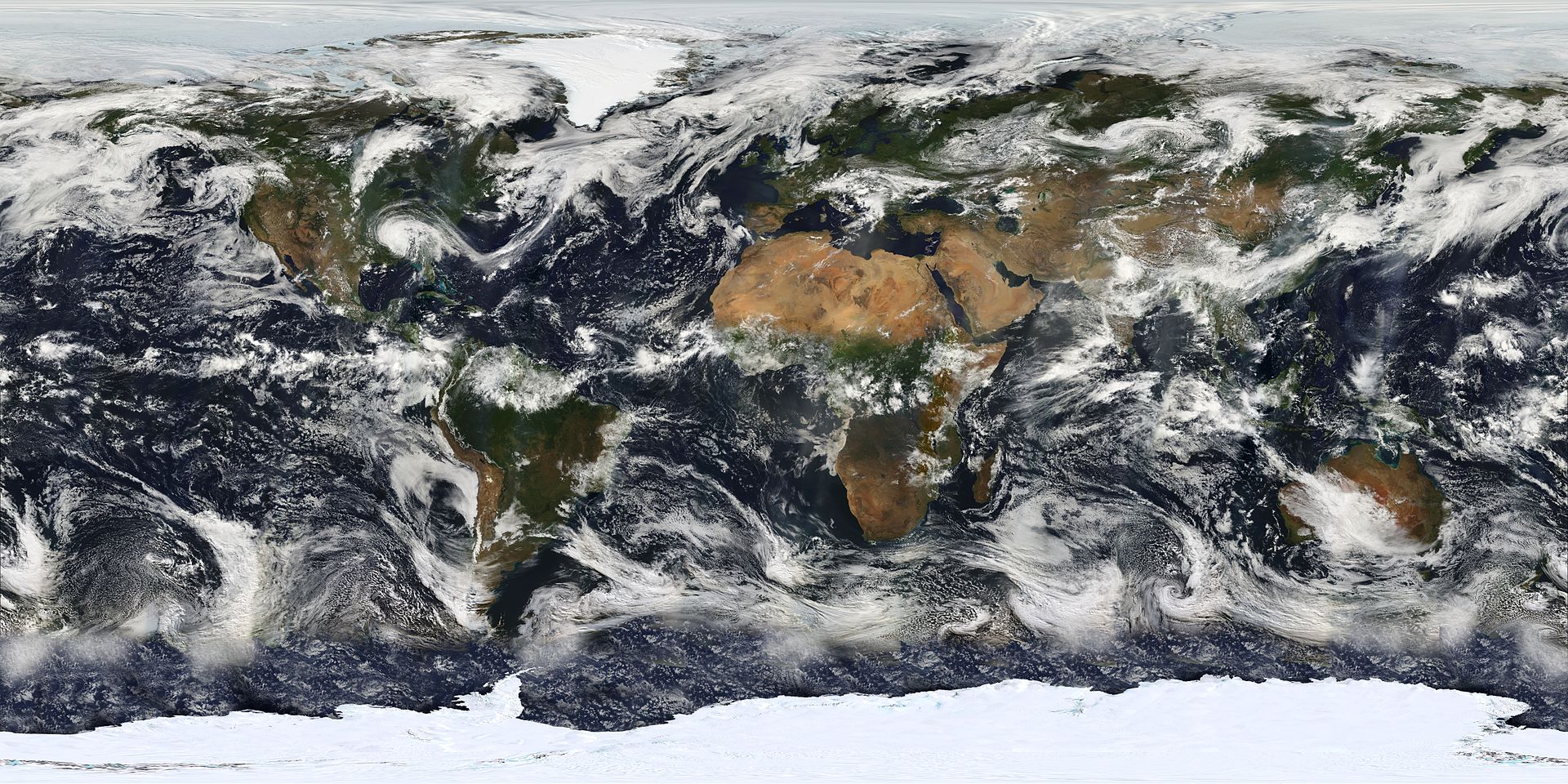 Spørsmål i menti.com
NASA, 11.07.2005
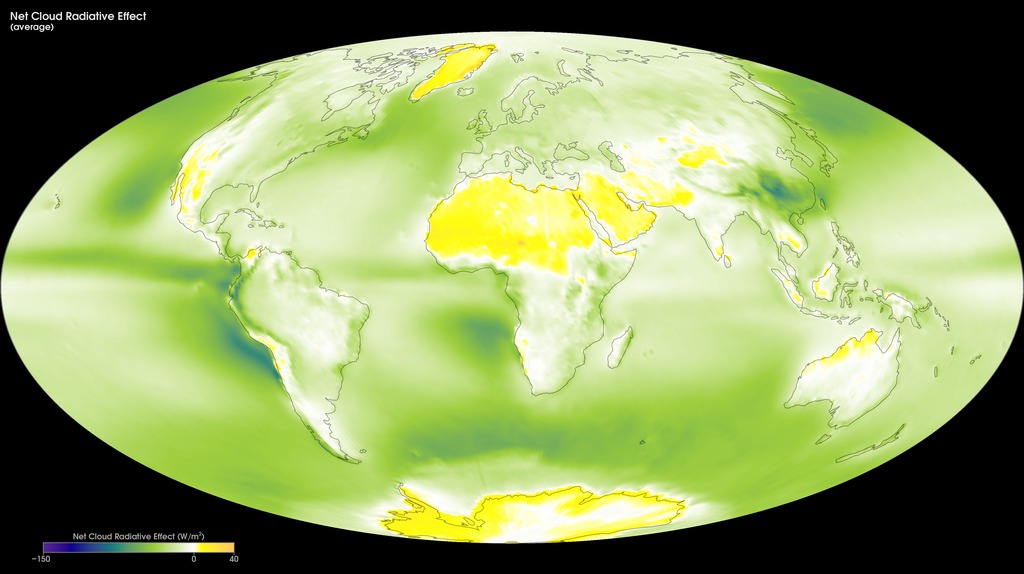 Credit: Image courtesy of the CERES Science Team at NASA Langley Research Center in Hampton, Virginia, USA
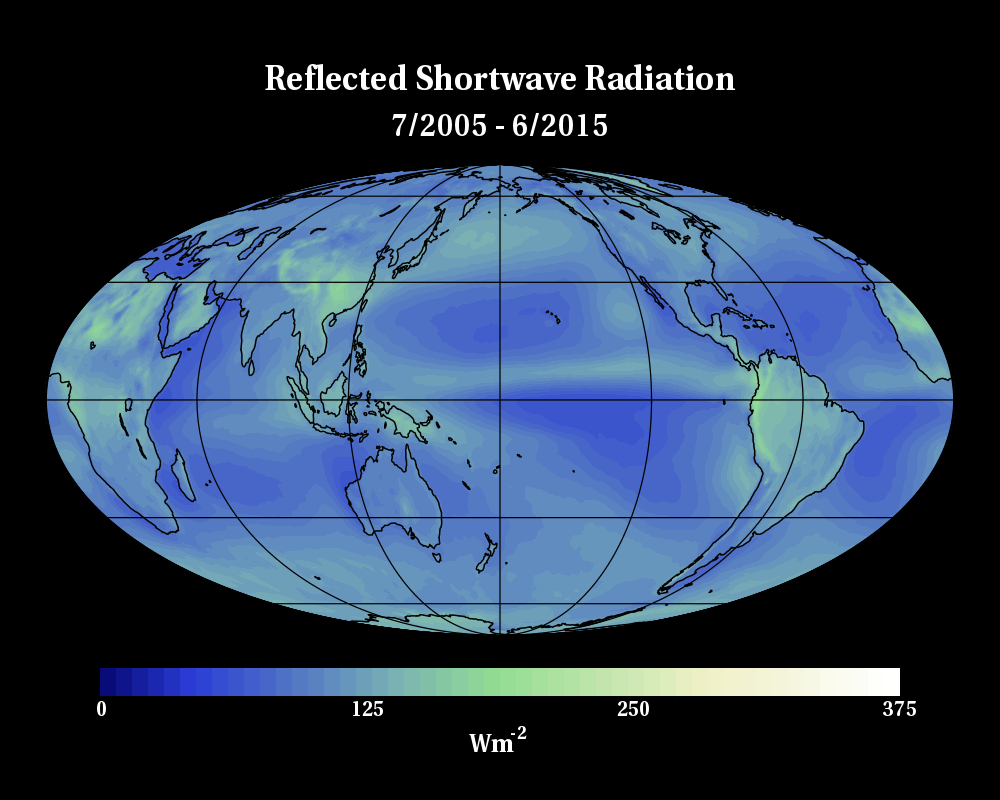 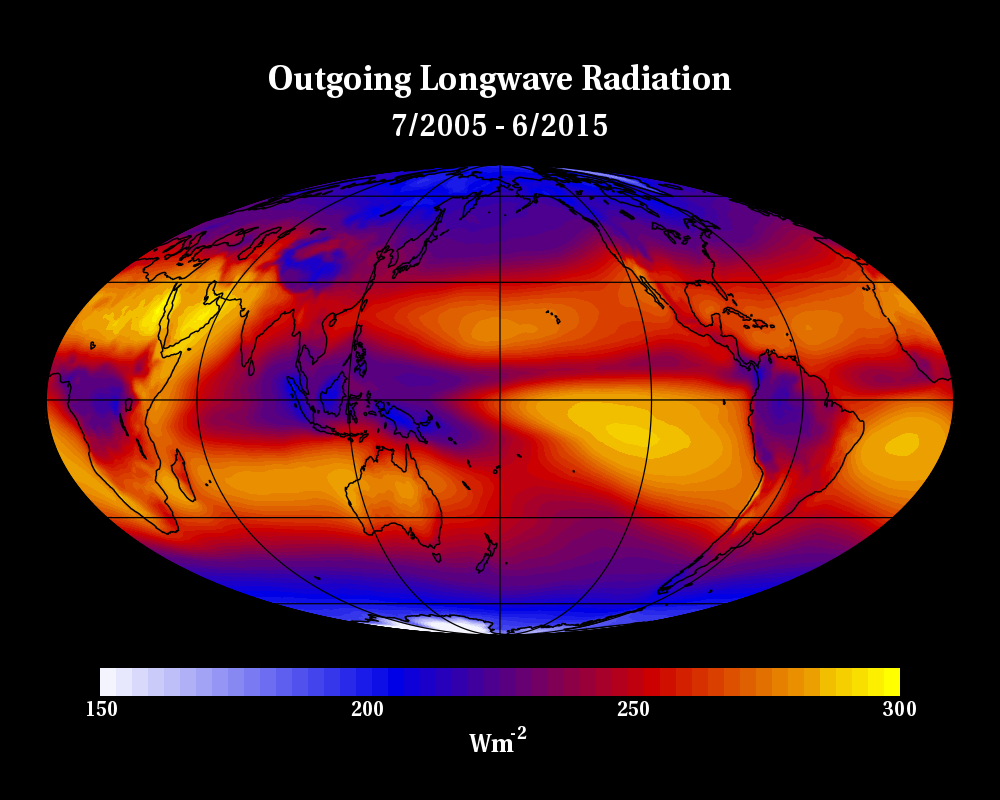 Spørsmål?
Credit: Image courtesy of the CERES Science Team at NASA Langley Research Center in Hampton, Virginia, USA
Endring av atmosfærens evne til å absorbere langbølget stråling
Hvilke elementer av strålingsbalansen kan endres?
Variasjon i solinnstråling
Endring av atmosfærens egenskaper
Endring av bakkens refleksjonsegenskaper
Endring av bakkens temperatur
Drivhusgasser
Skyenes emissivitet
Skyenes temperatur
Skyenes frekvens og utbredelse
Atmosfærens temperaturprofil
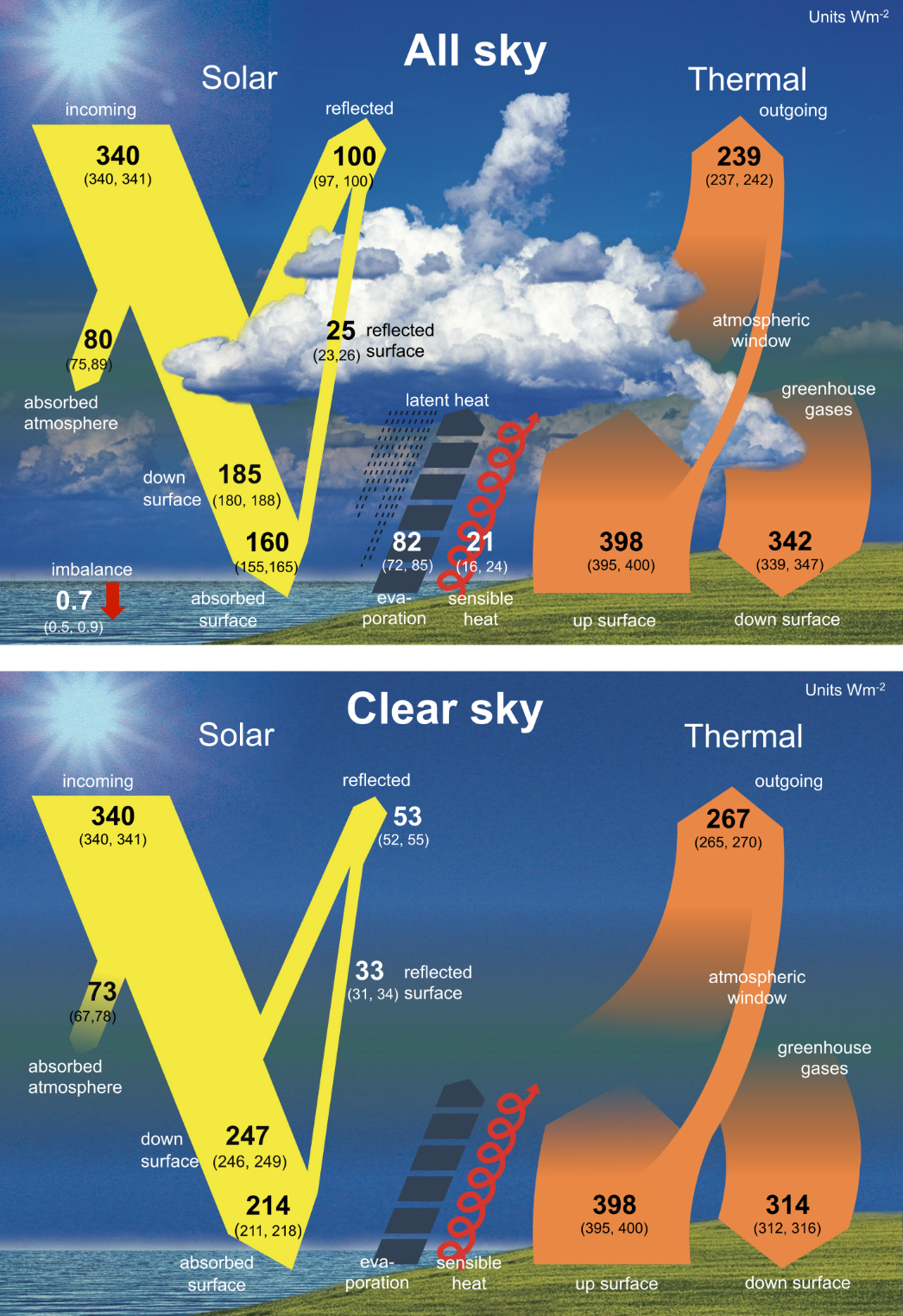 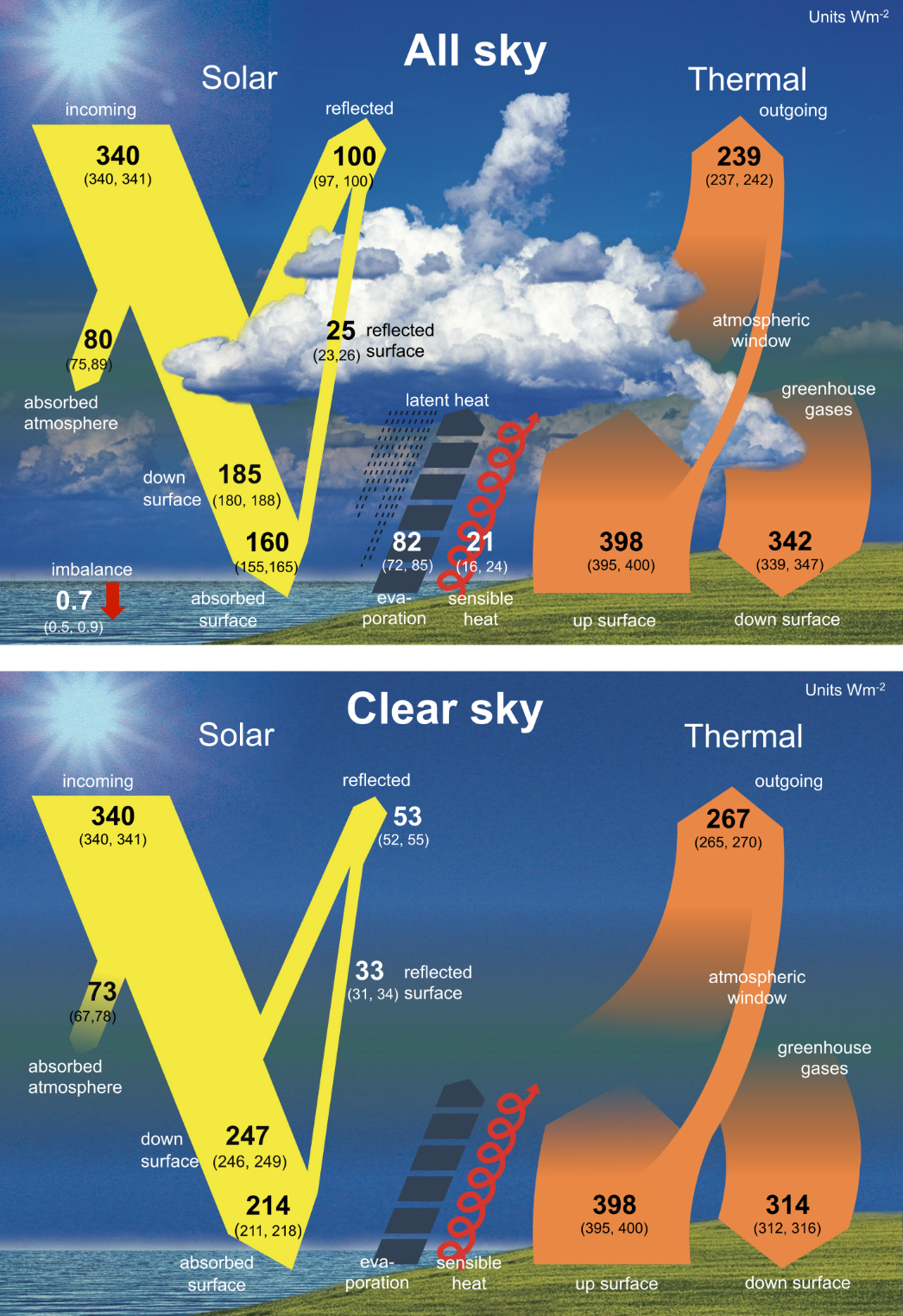 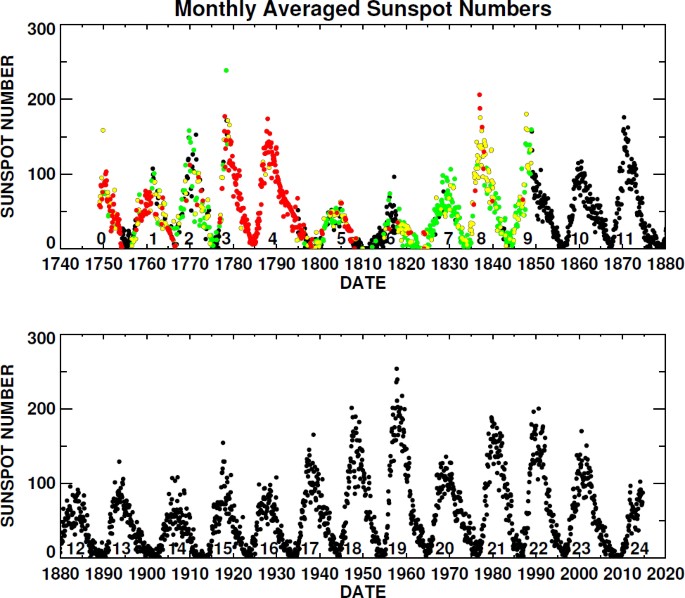 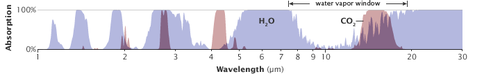 Skyenes albedo
Skyenes frekvens og utbredelse
Partikler i atmosfæren
E= ɛ σ T4
Bakkealbedoen endres av
Issmelting
Urbanisering
Jordbruk
Avskoging
11-årssyklus korrelert med solflekkaktiviteten. 
Svingningene tilsvarer 0.07% av solinnstrålingen.

D. H. Hathaway, Living Reviews in Solar Physics, 2015
Tilbakekoblinger når strålingsbudsjettet ikke er i balanse
Endring i global temperaturendring påvirker andre faktorer i som spiller inn på strålingsbudsjettet. Dette virker igjen tilbake på temperaturen på jorda. Dette er en loop kjent som tilbakekoblinger eller feedback.
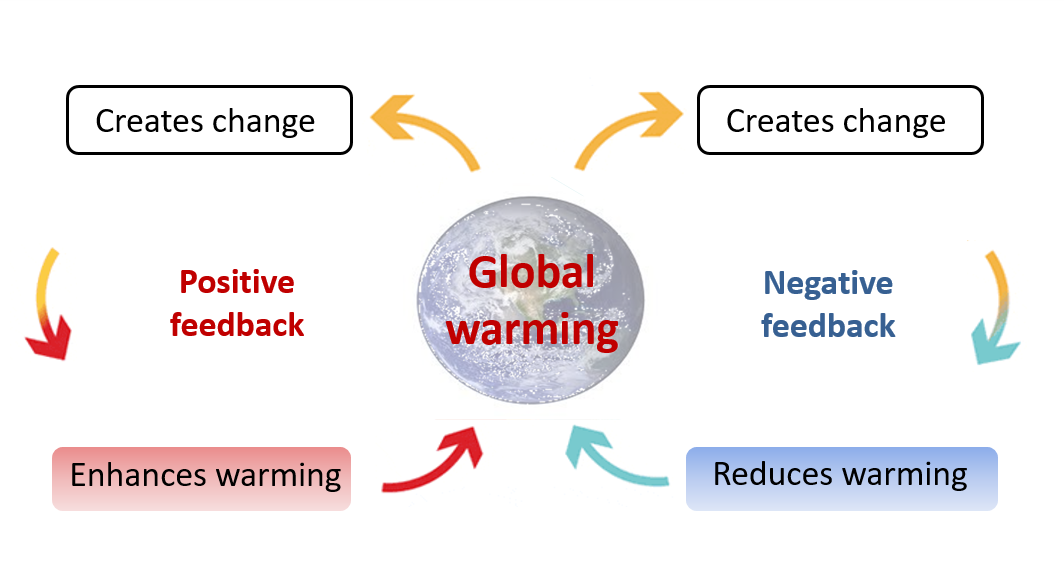 Tilbakekoblinger når strålingsbudsjettet ikke er i balanse
Eksempel: Endring i utgående stråling, Eut, som følge av økt CO2-konsentrasjon:
F.eks. skyer, vanndamp, isdekke…
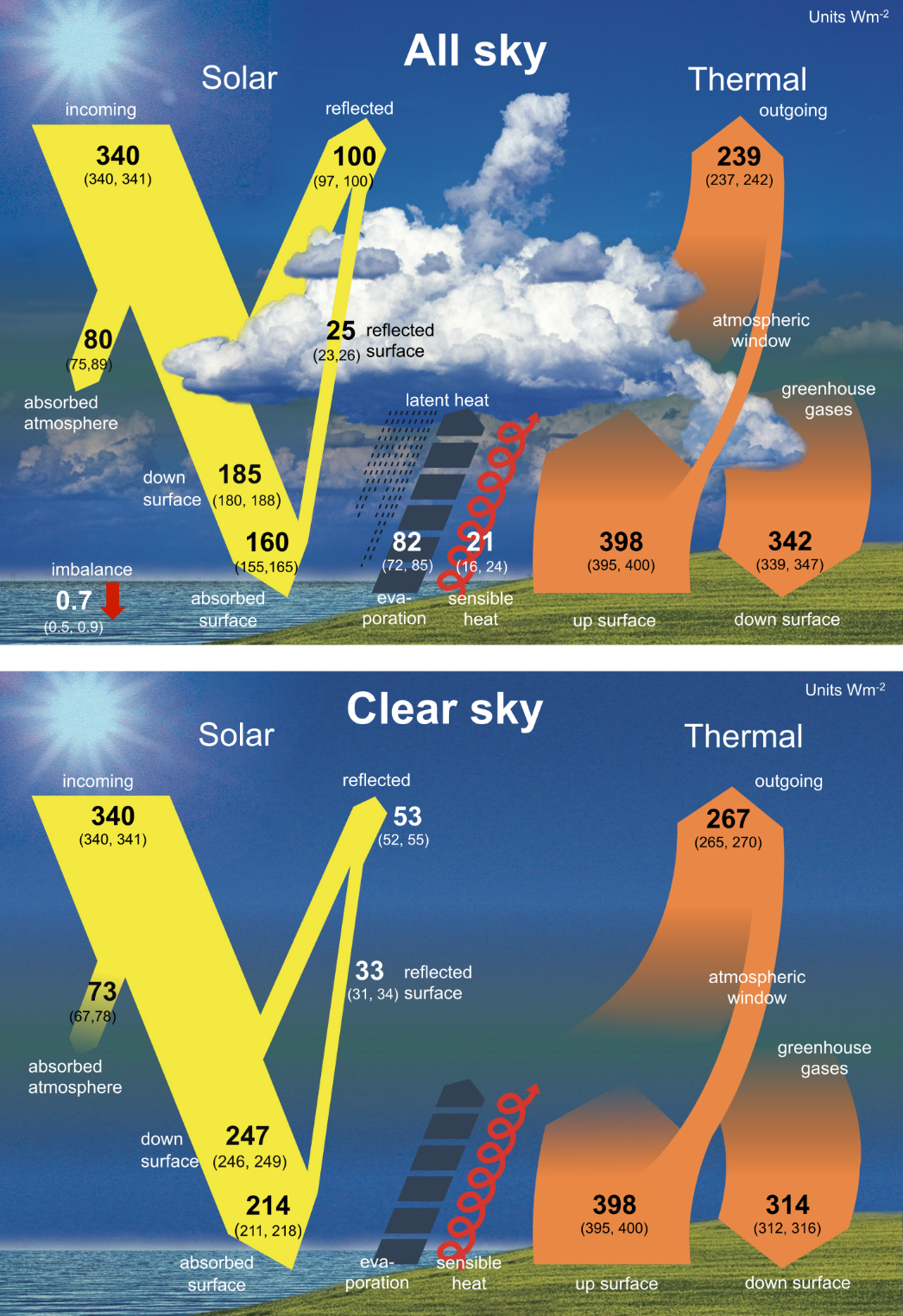 Total endring i utgående stråling
Endring i en klimaparameter, yj, med økt CO2
Endring pga. endring i en klima-parameter, yj, som er endret av økt CO2
Endring direkte som følge av økt CO2
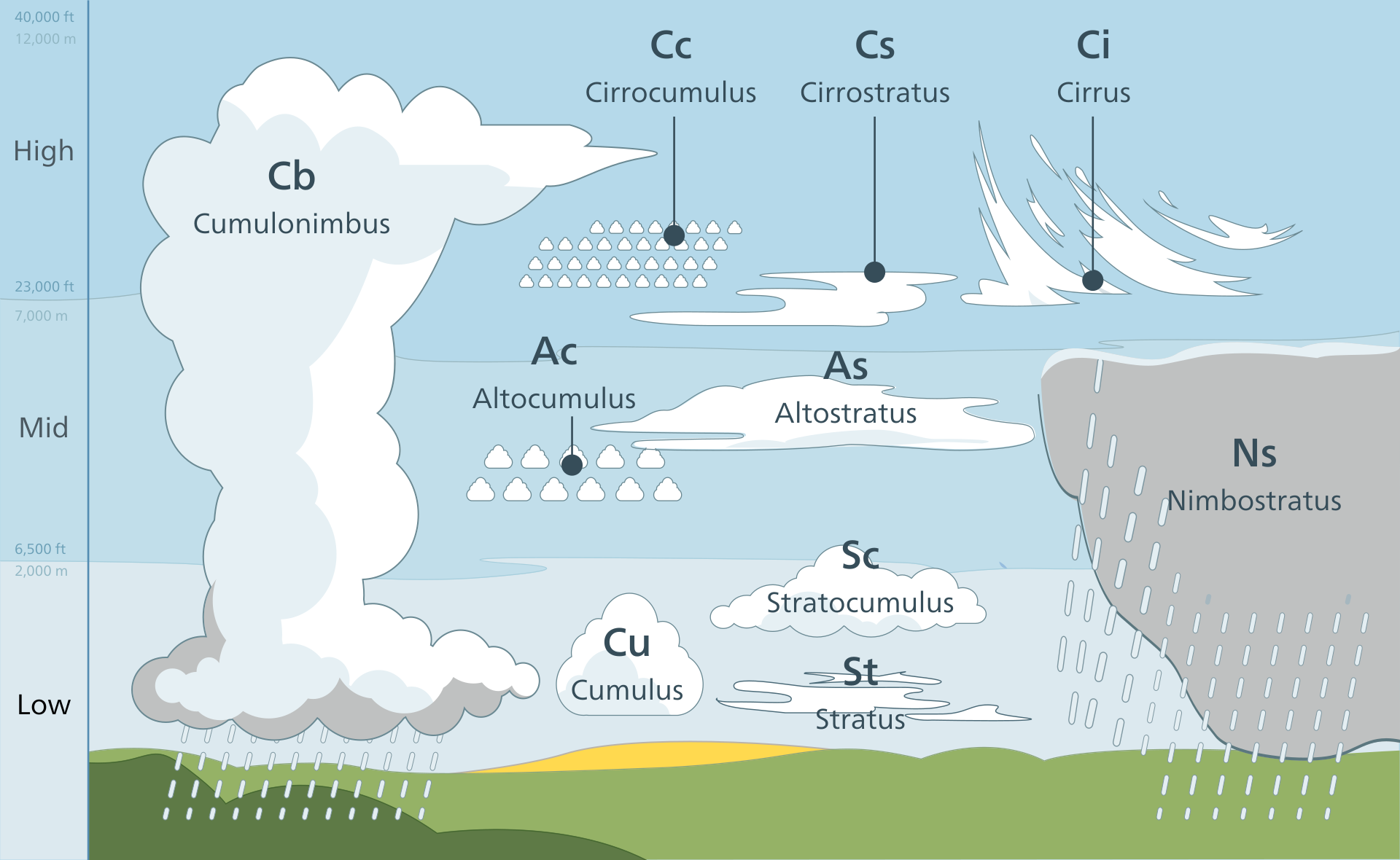 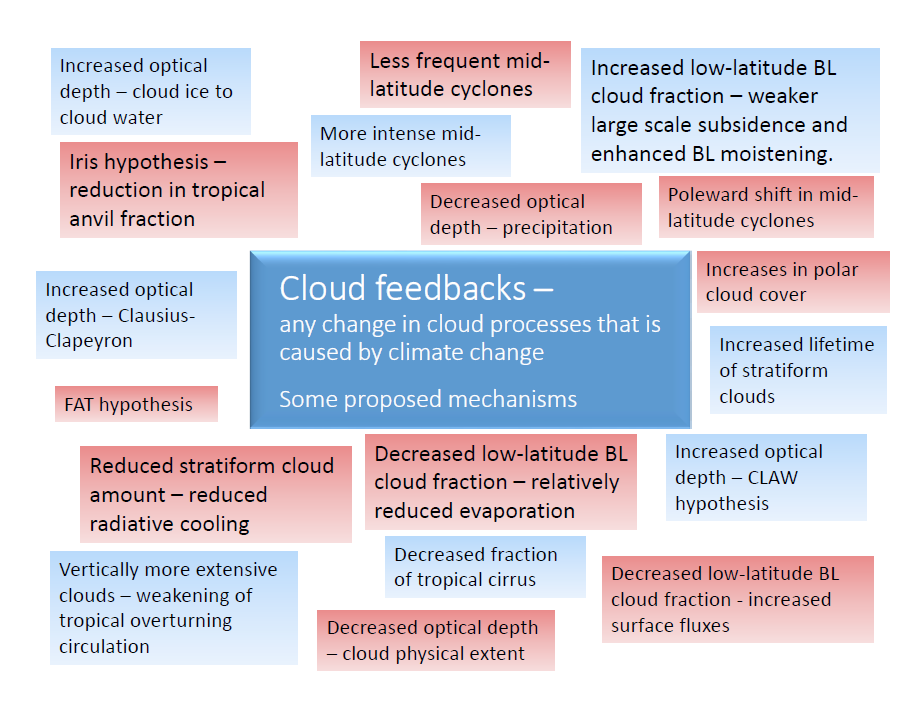 Lave skyer over hav i subtropene vil reduseres
Lave skyer dekker enorme havområder i subtropene.
 
Stor effekt på solstråling pga. stort areal, mørkt underliggende hav og mye solenergi tilgjengelig for refleksjon nært ekvator. 

Liten effekt på varmestråling fordi skytoppene har ca. samme temperatur som havoverflaten. 

Skyene virker i dag svært avkjølende.
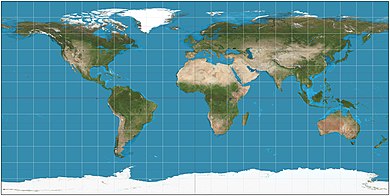 Fraksjon lave skyer, satellitt (CALIPSO-GOCCP)
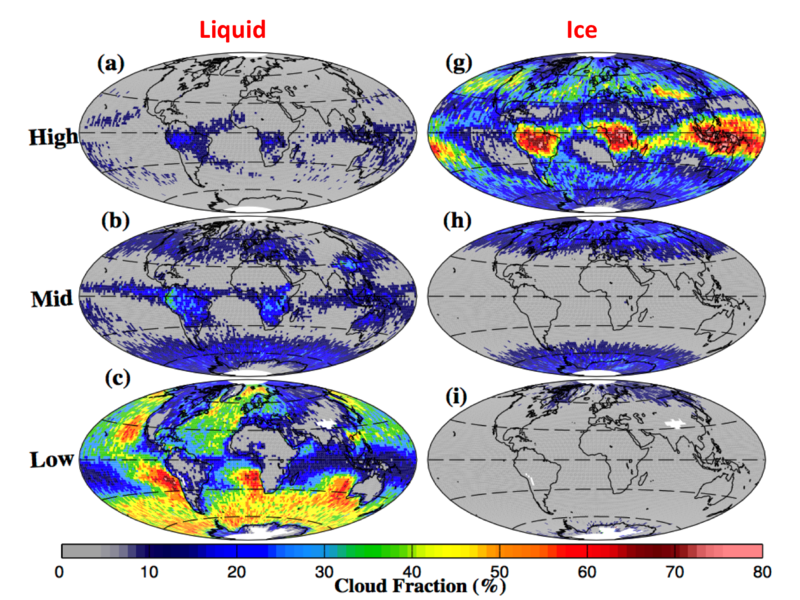 Data fra NASAs CALIPSO-satellitt: https://www-calipso.larc.nasa.gov/
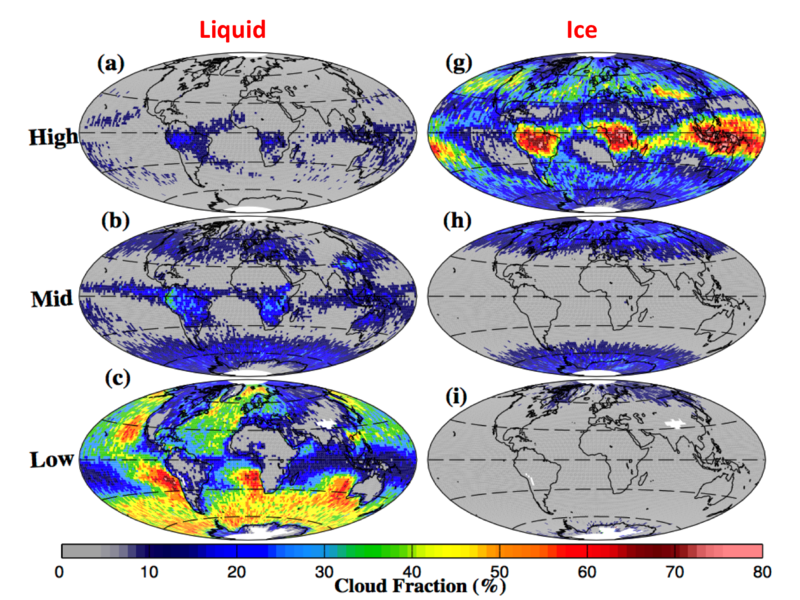 0	             40	                            80
Lave skyer over hav i subtropene vil reduseres – positiv tilbakekobling
Svært mange ulike prosesser påvirker disse skyene og hvordan de endres av klimaendringer. 

Uttørring av skyene dominerer - mer tørr luft trenger inn i skytoppene når bakketemperaturen øker. 

Skydekket reduseres når temperaturen øker – mer solenergi absorberes av havet og temperaturen øker ytterligere. 

Positiv tilbakekobling som forsterker global oppvarming.
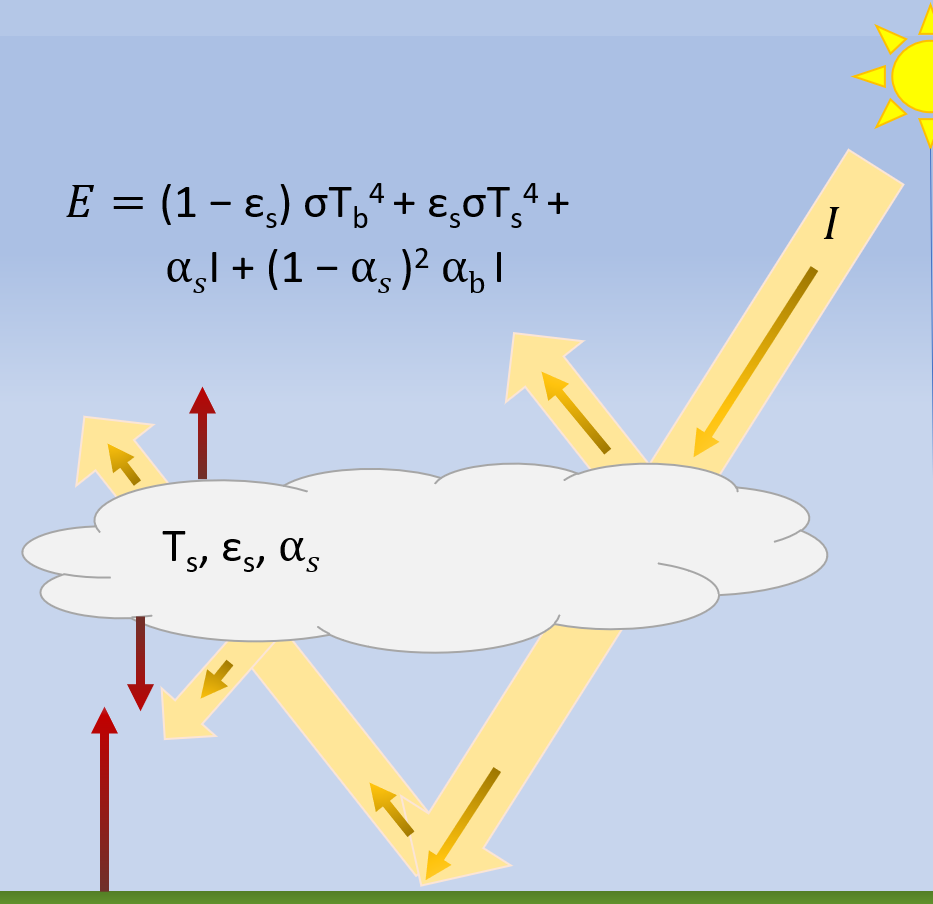 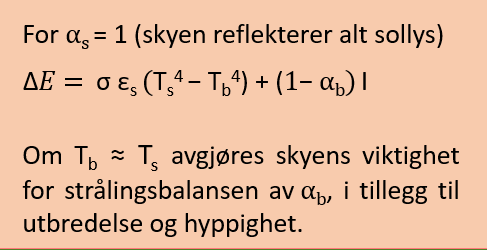 Skytilbakekoblinger / sky-feedbacks – Høye tynne isskyer
Høye skyer flytter seg oppover i atmosfæren etter som den varmes opp og temperaturen i skytoppene forblir uendret.

Når bakketemperaturen øker, øker temperaturforskjellen mellom skytoppen og bakken – mer energi hindres fra å forlate klimasystemet. 

Positiv tilbakekobling og forsterket oppvarming. 

Funnet i satellittobservasjoner, i teoretiske beregninger, finskalamodeller og globale klimamodeller.
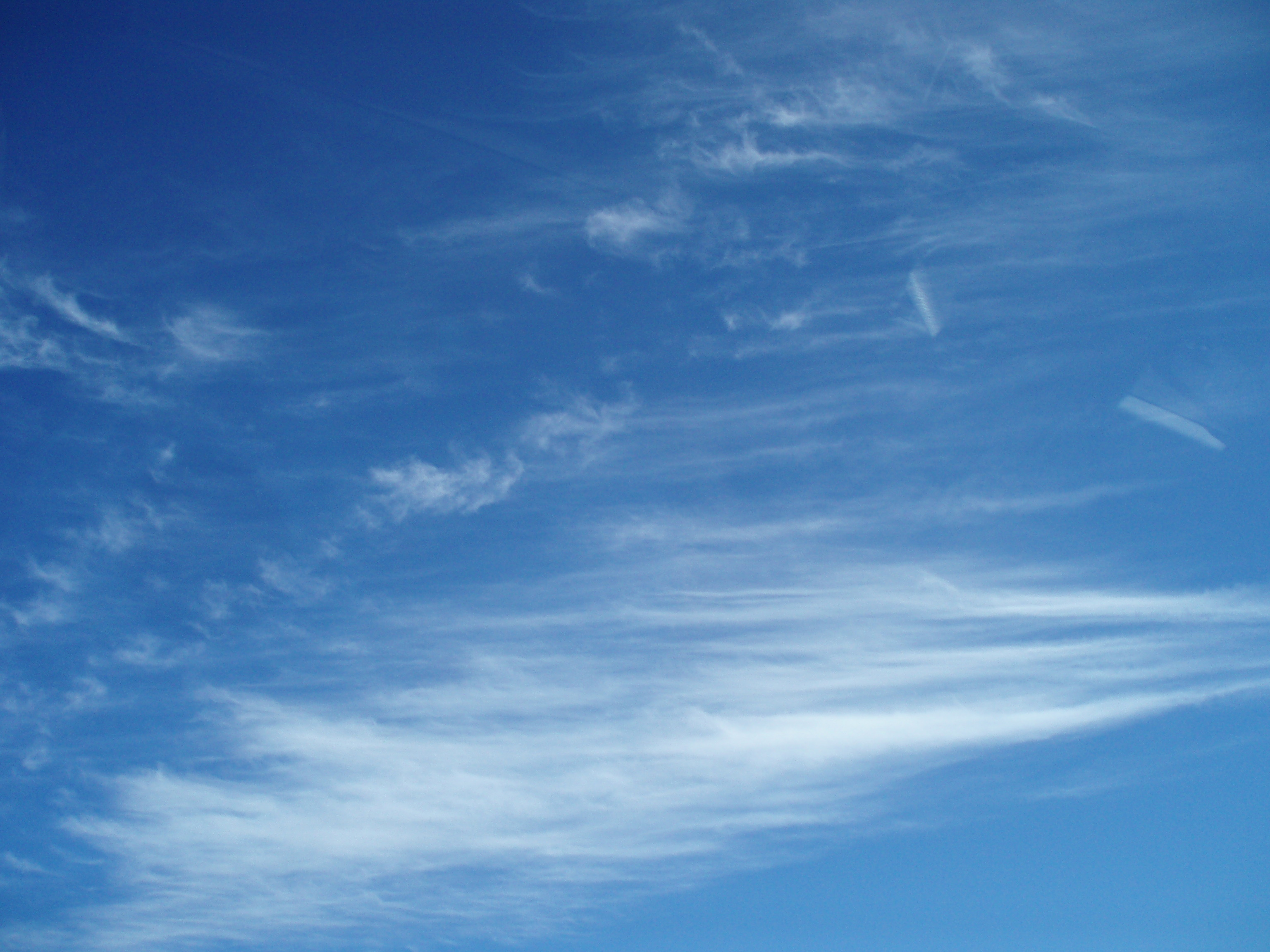 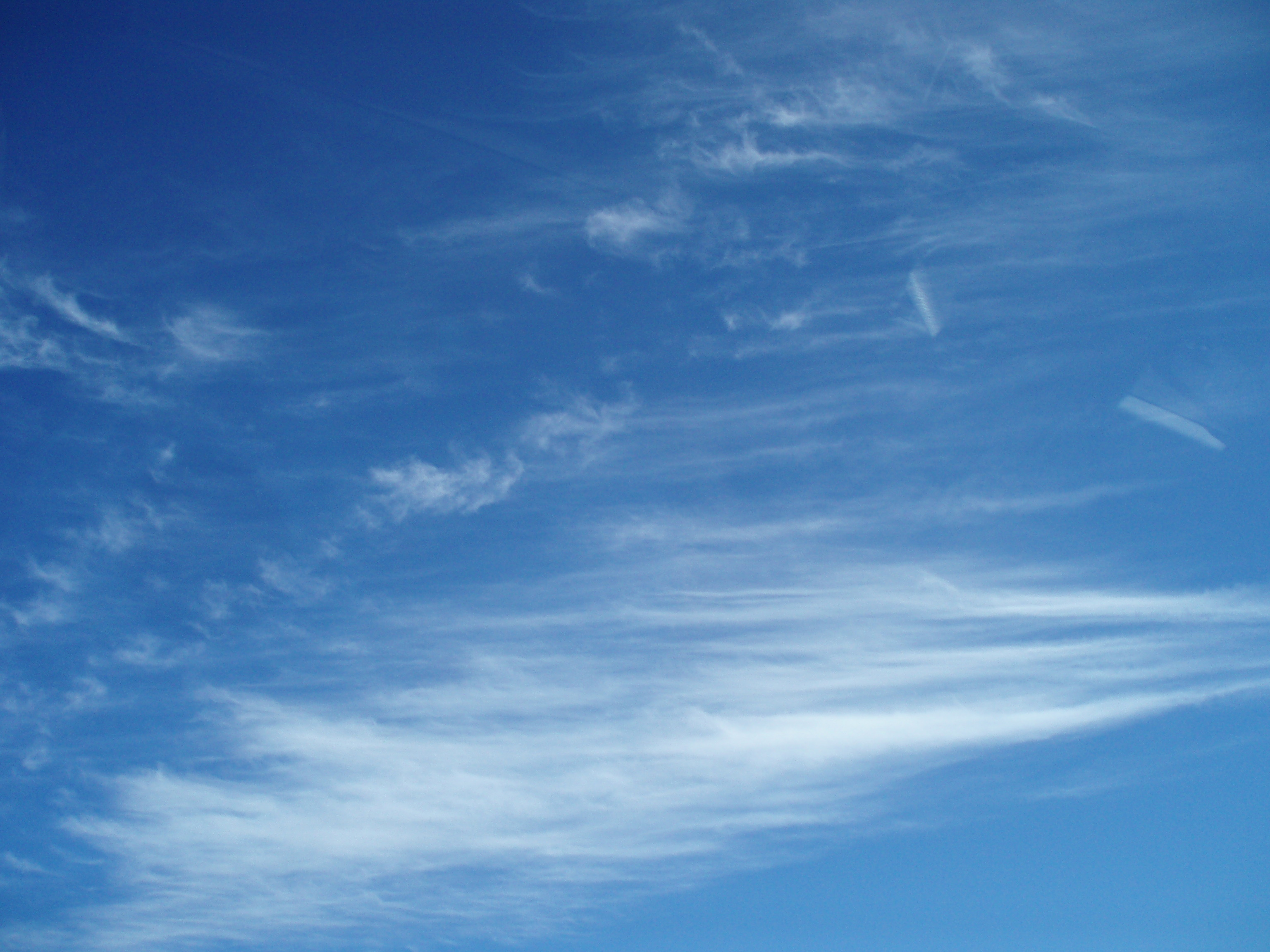 Varmere klima
Før menneskers påvirkning
File:Cirrus fibratus c. floccus.JPG - Wikimedia Commons licensed under CC BY-SA
Skytilbakekoblinger / sky-feedbacks – Skyer med is og vann
Skyer på midlere breddegrader består i stor grad av en blanding av is og vann.
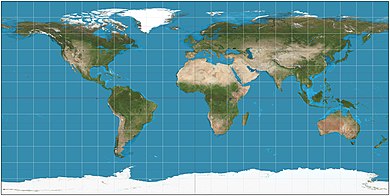 For temperaturer mellom 0 og ca. -40 °C, krever overgang fra vanndråpe til iskrystall en iskjerne. Dette kan være en annen iskrystall eller en partikkel med passende egenskaper. 

Det er ofte mangel på iskjerner og vi kan ha mye flytende vann i skyer ned mot -15°C.
Skytilbakekoblinger / sky-feedbacks – Skyer med is og vann
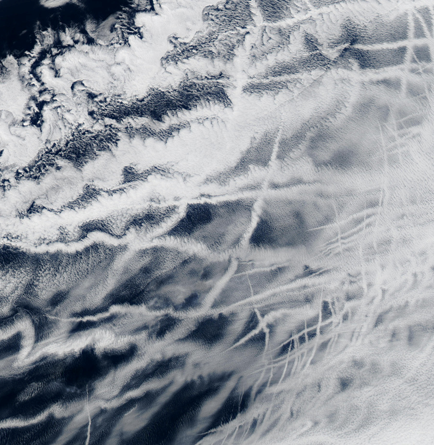 Vanninnhold (g kg-1)
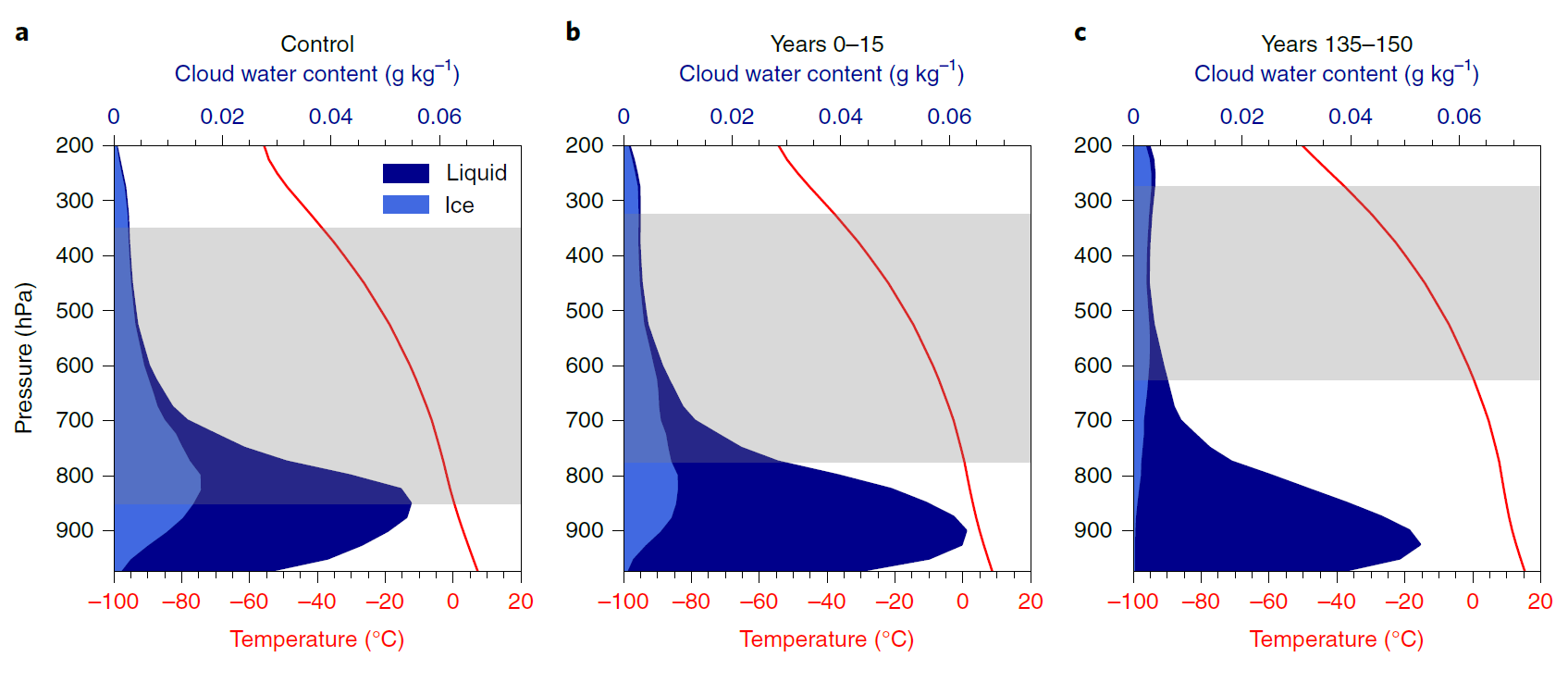 Vil i større grad gå over til å inneholde vann heller enn is. 

Iskrystaller er mye større enn skydråper. Det betyr at en smelting av isen i skyen vil føre til at vannet blir til mange små vanndråper i stedet for få store iskrystaller. 

Skyene vil reflektere mer solenergi pga denne smeltingen – negativ tilbakekobling. Reduserer global oppvarming. 

Men bare en periode. Når det ikke er mer is igjen å smelte bidrar ikke lenger denne overgangen.
Før menneskers påvirkning
Trykk hPa
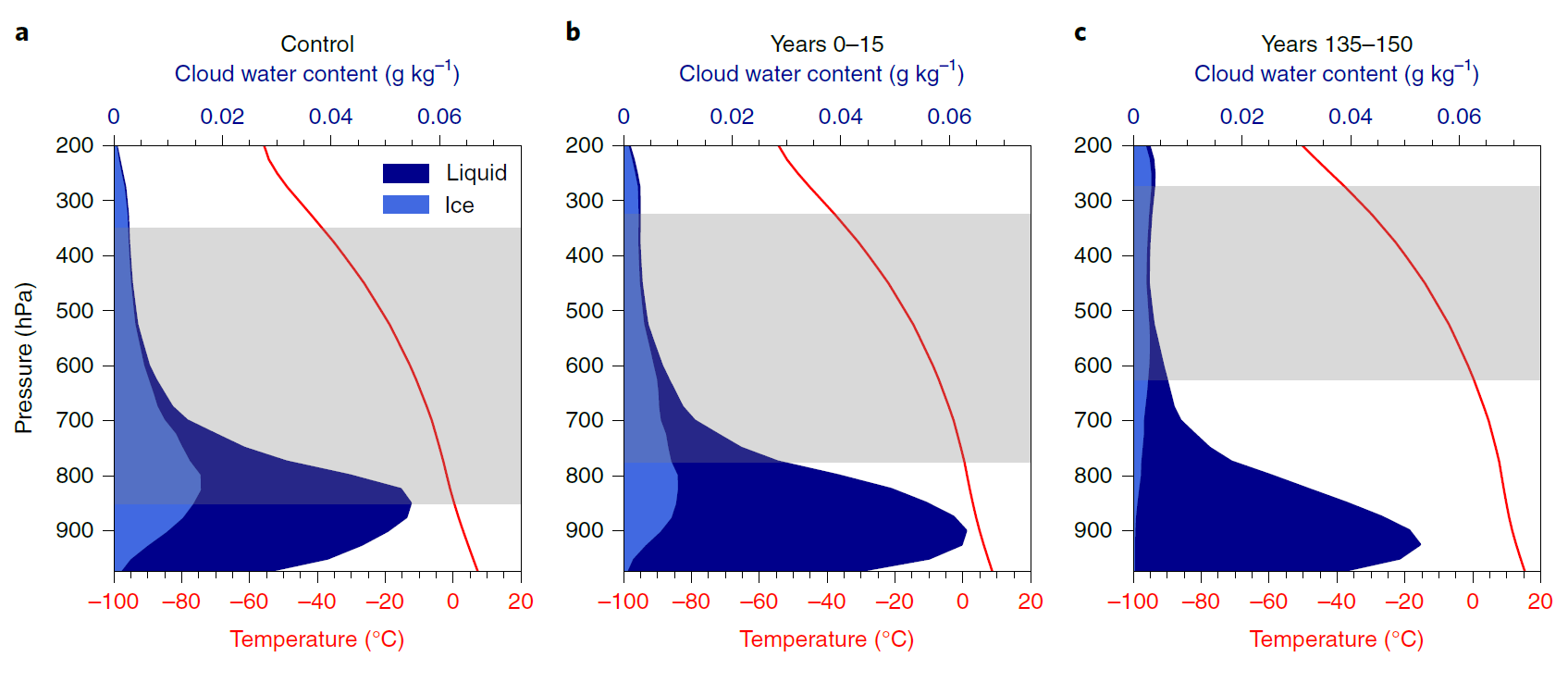 År 135-150 etter firedobling av CO2
Trykk hPa
Bjordal et al., (2020), Nature Geoscience, https://doi.org/10.1038/s41561-020-00649-1
Skytilbakekoblinger / sky-feedbacks – Total effekt
Samlet effekt av skyenes respons på global oppvarming er å forsterke oppvarmingen.
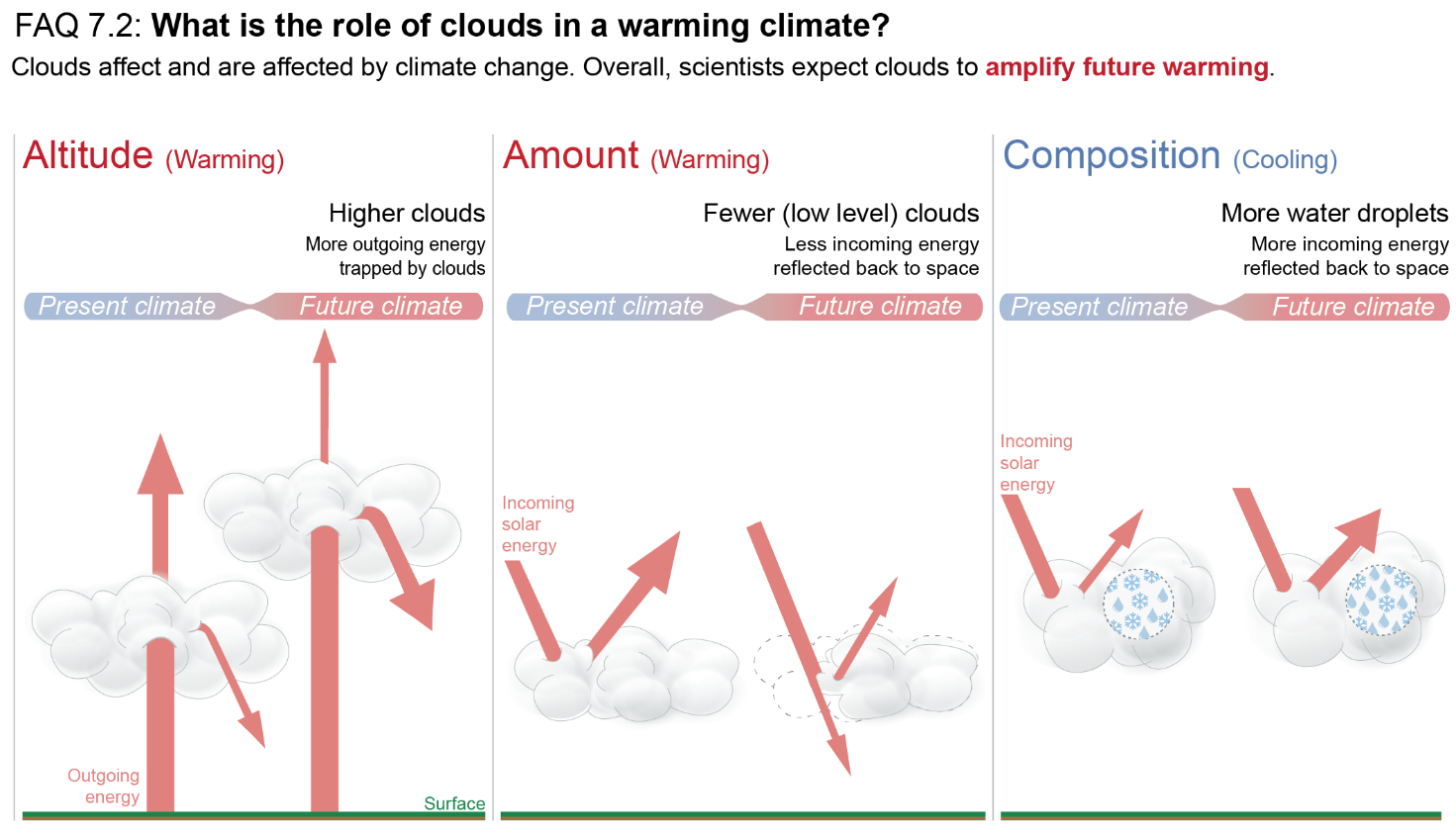 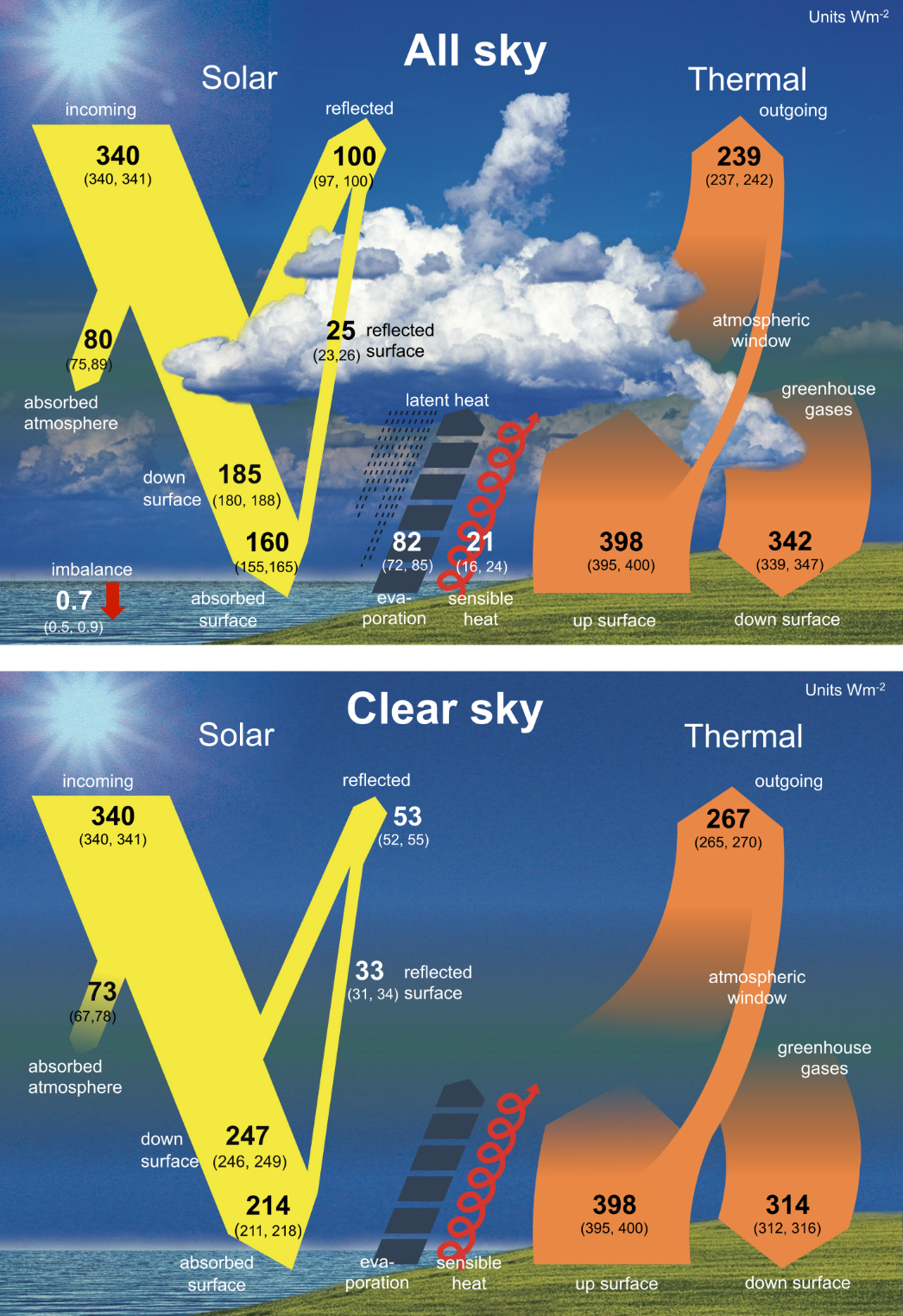 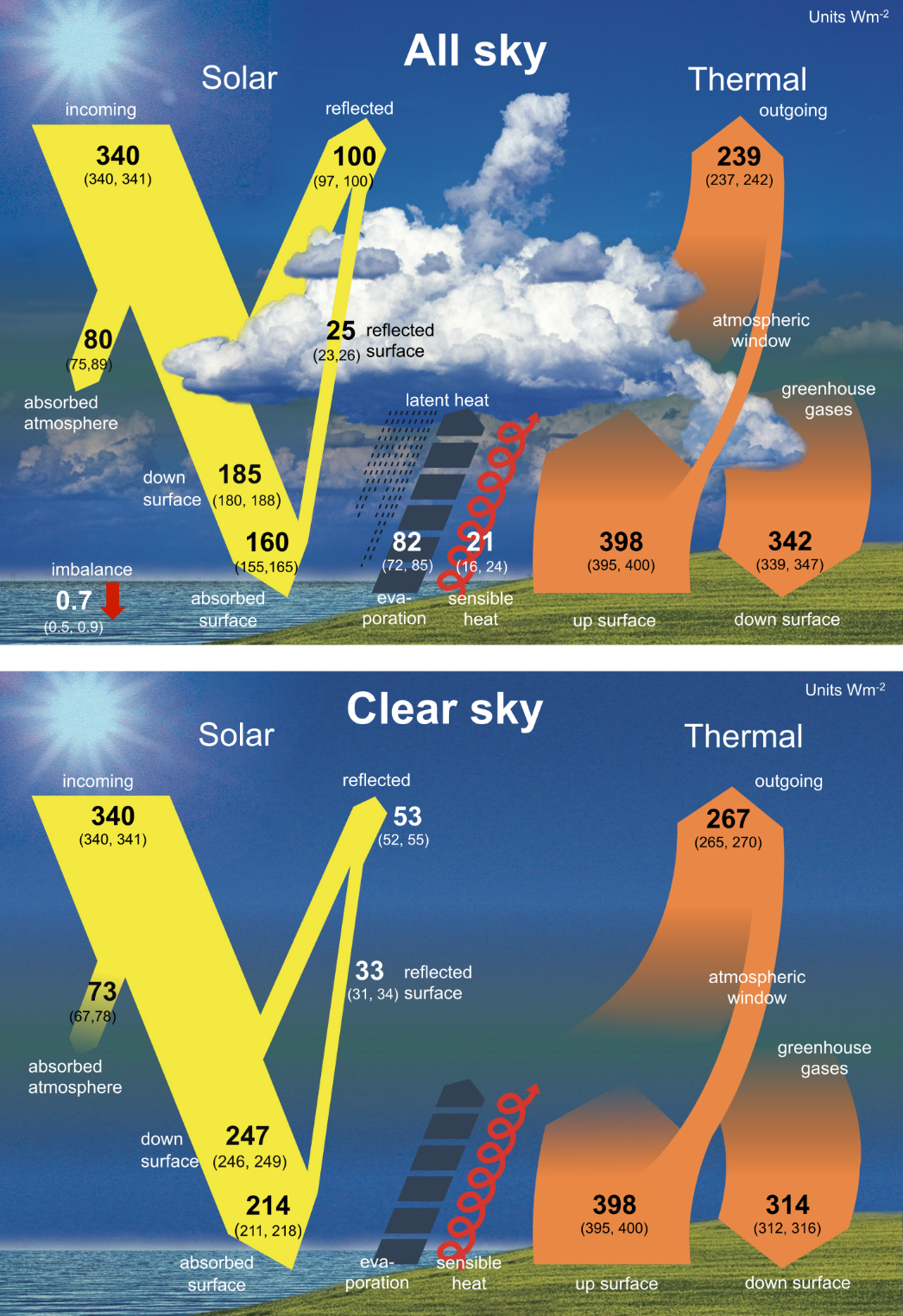 FNs klimapanels 6. hovedrapport,  FAQ 7.2, Figur 1
[Speaker Notes: Effekten av hver tilbakekobling er utfordrende å fastsette. 

Det blir enda vanskeligere når de ulike tilbakekoblingene kan oppstå samtidig og vekselvirke i ett skyregime. 

For å kunne si dette har forskere vurdert 
observasjoner av dagens og tidligere tiders skyer og klima
resultater fra globale klimamodeller 
resultater fra regionale klimamodeller summert ved å vekte etter skyfraksjon i ulike regioner.]
Oppsummering – en endring ett sted vil endre flere andre ledd
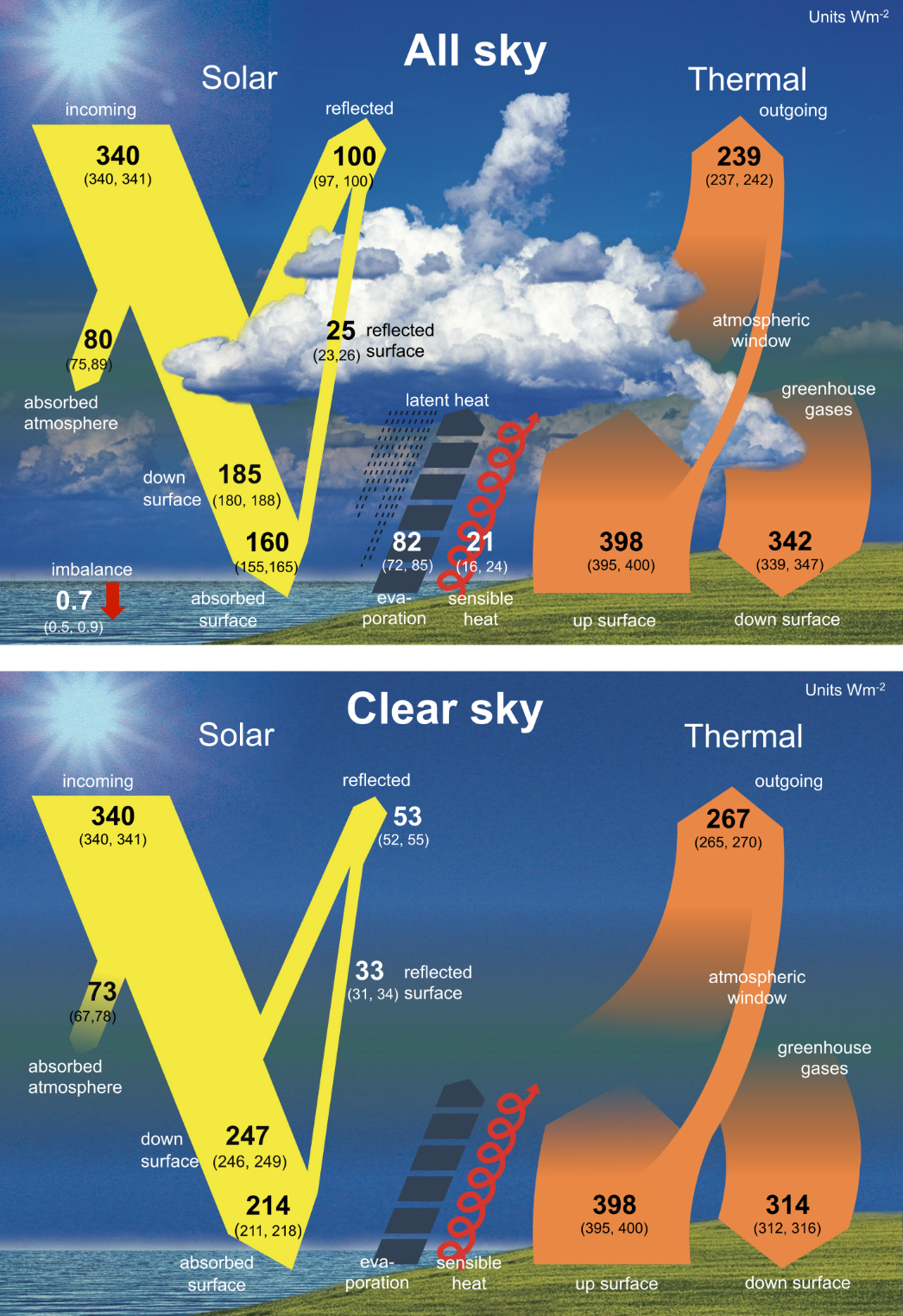 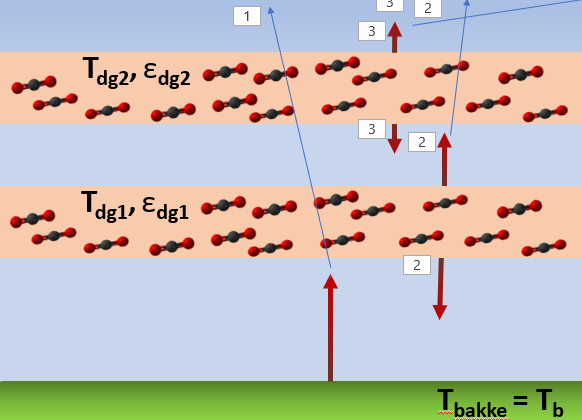 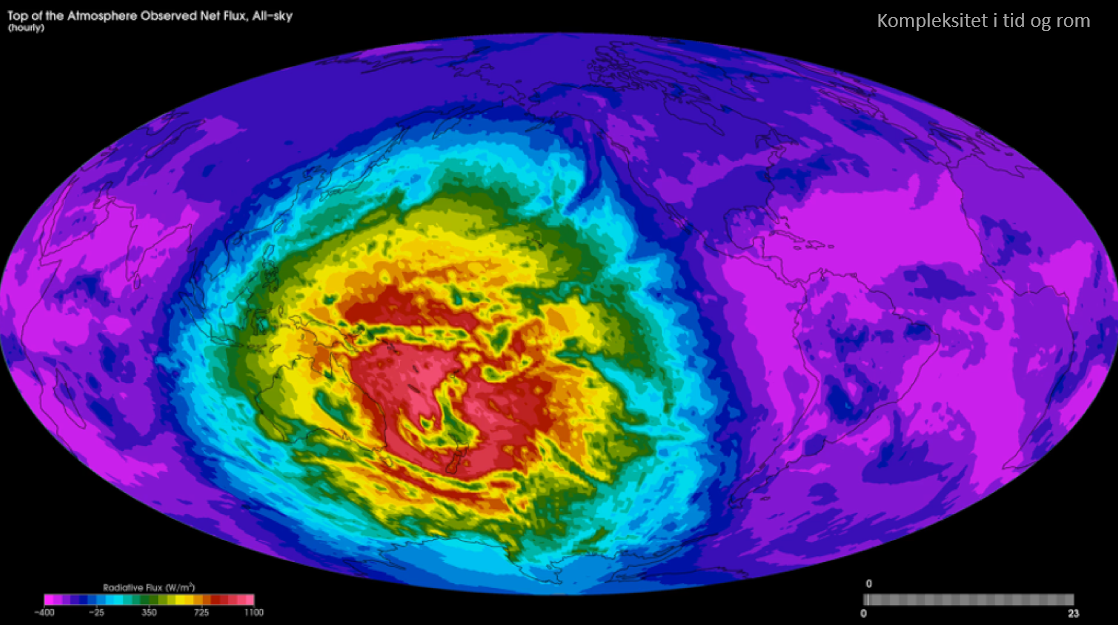 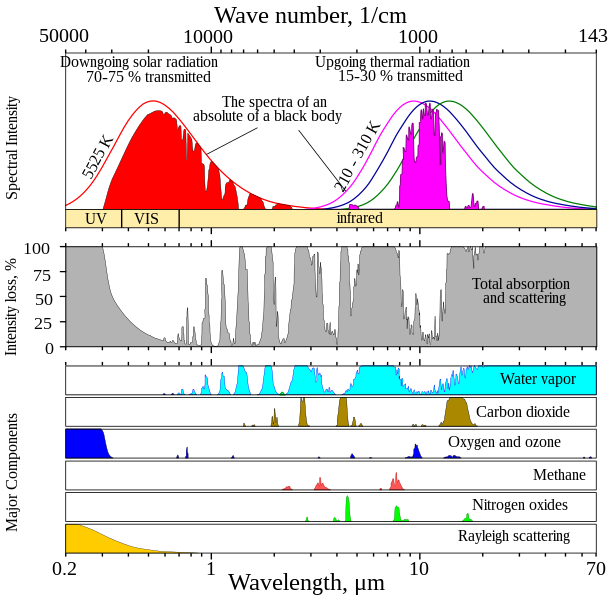 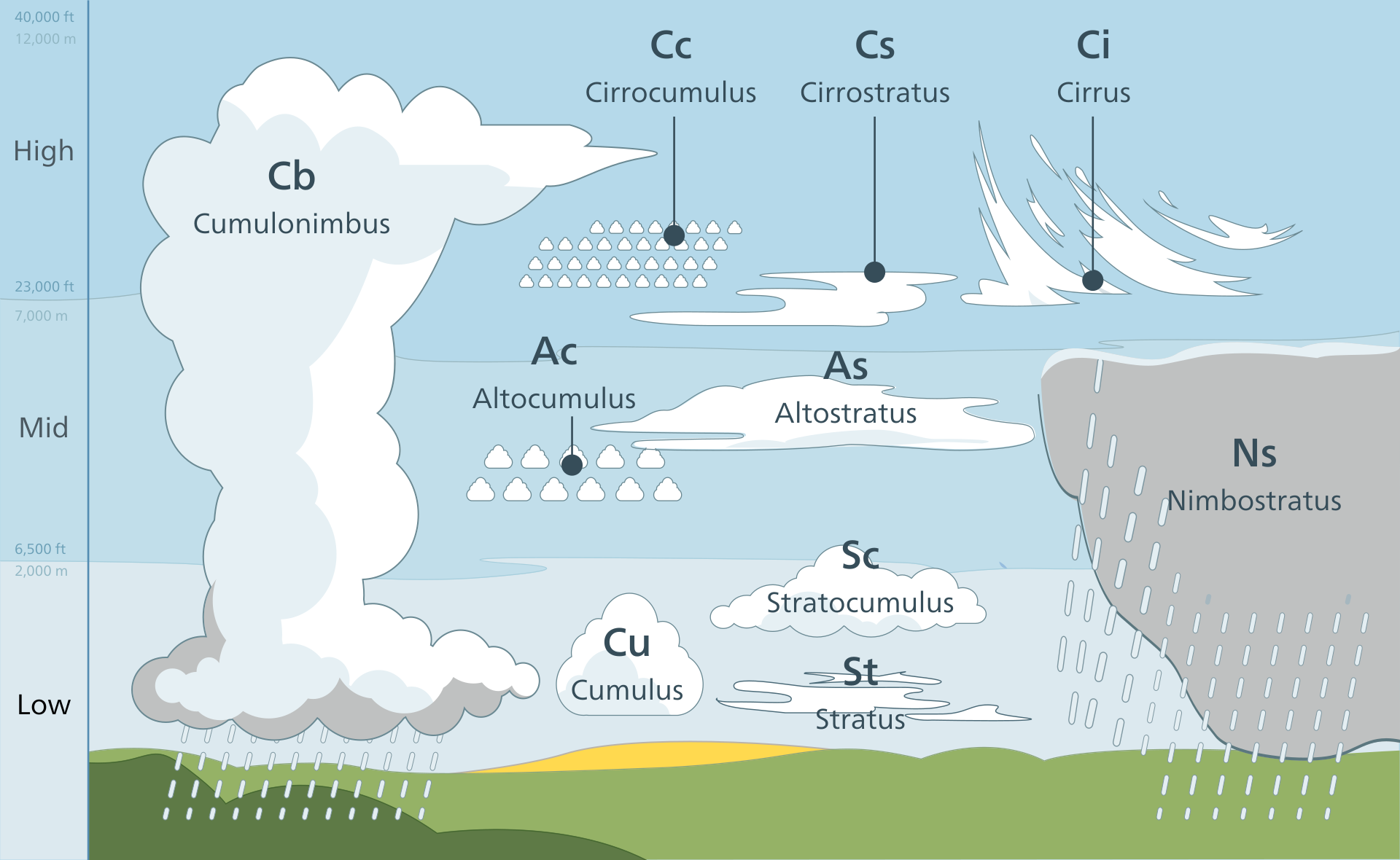 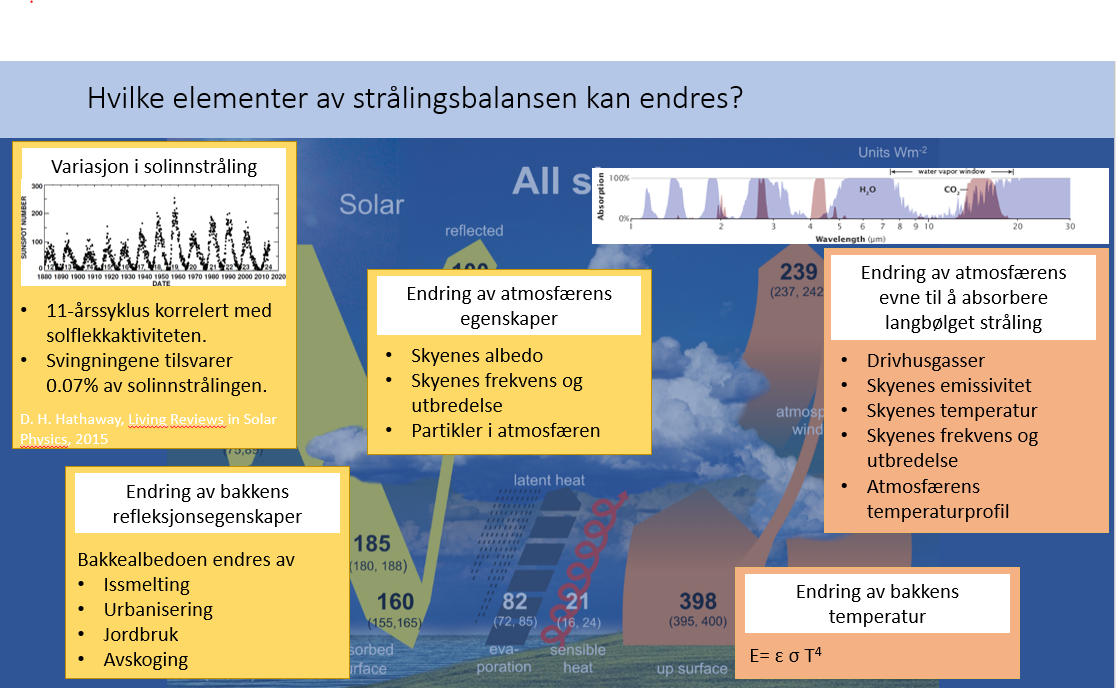 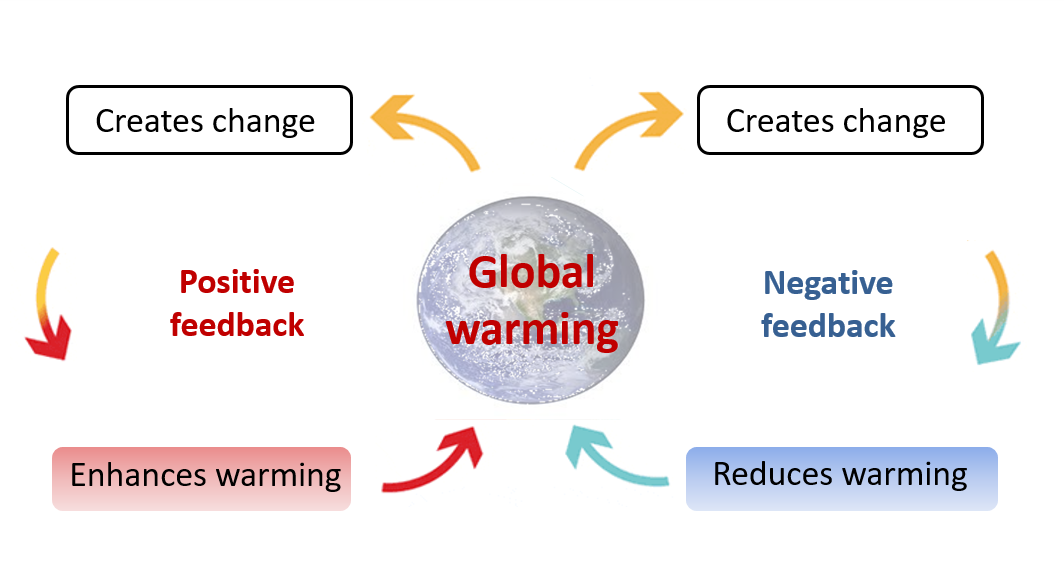 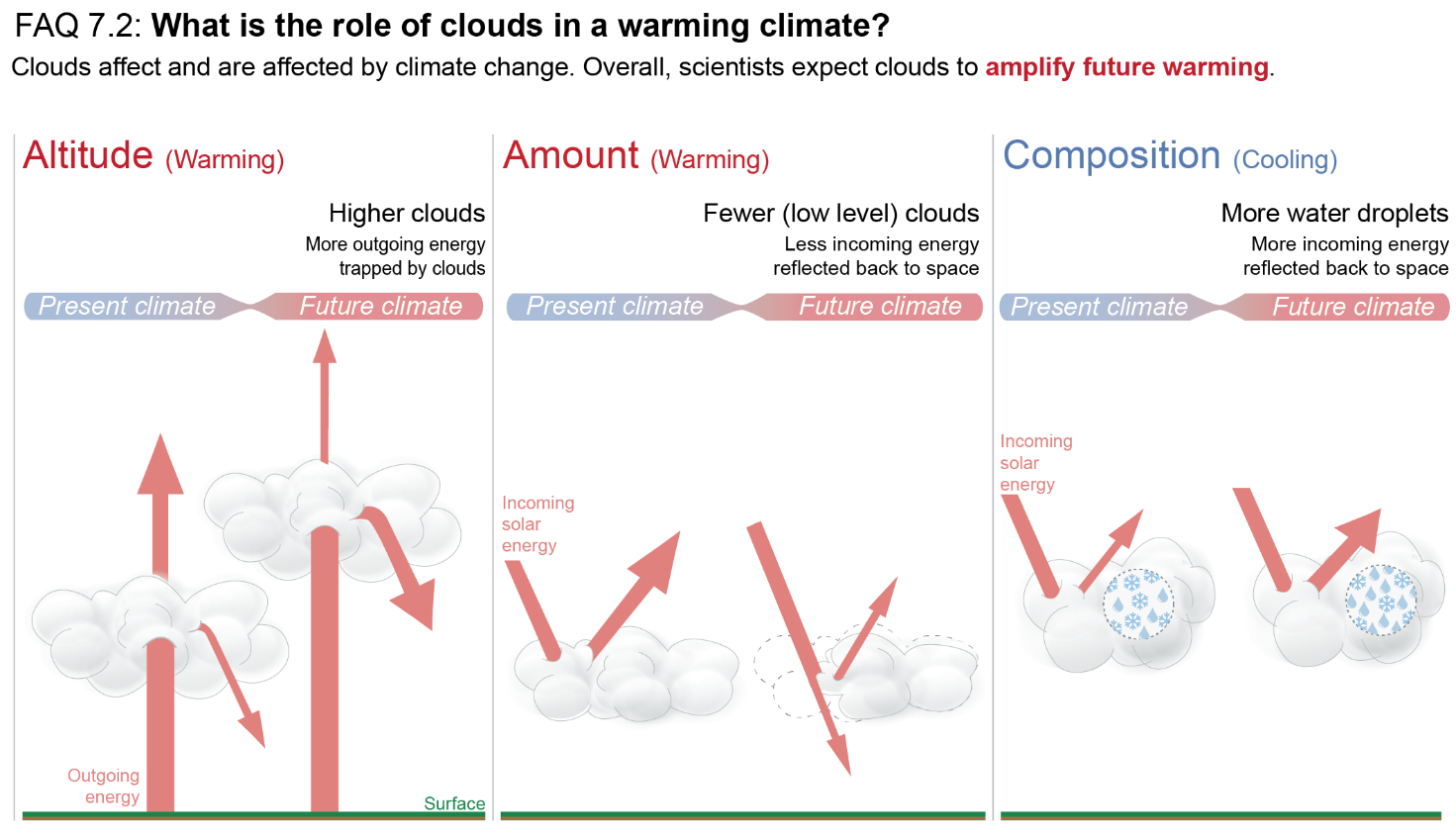 FNs klimapanels 6. hovedrapport,  Figur 7.2
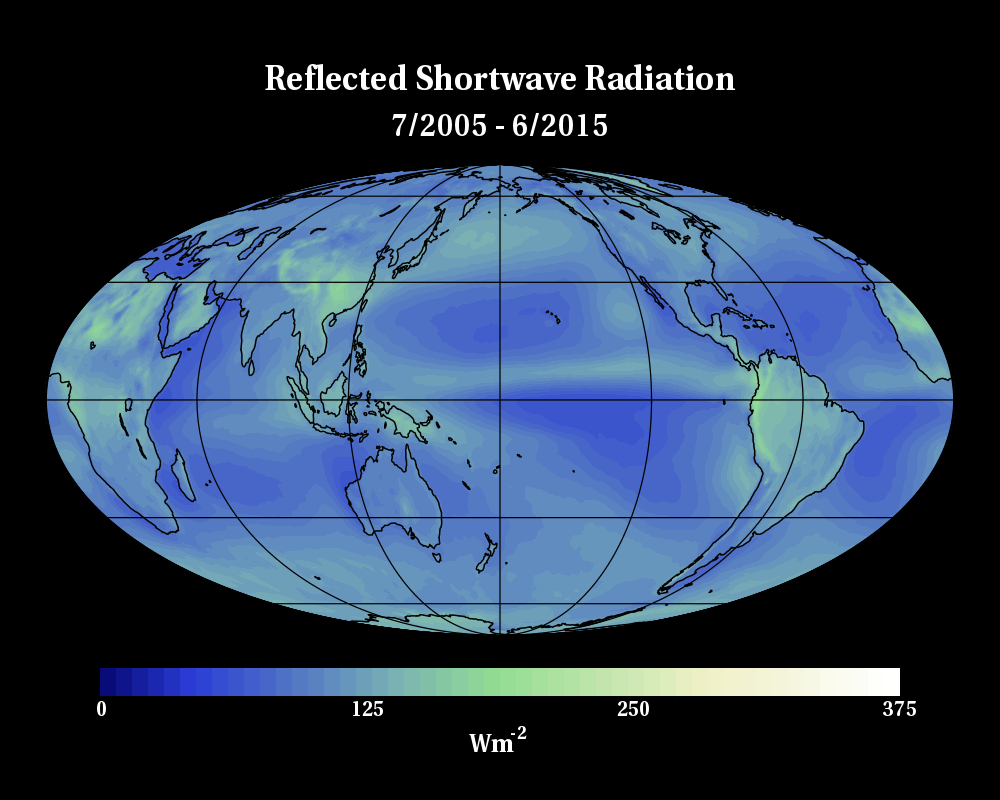 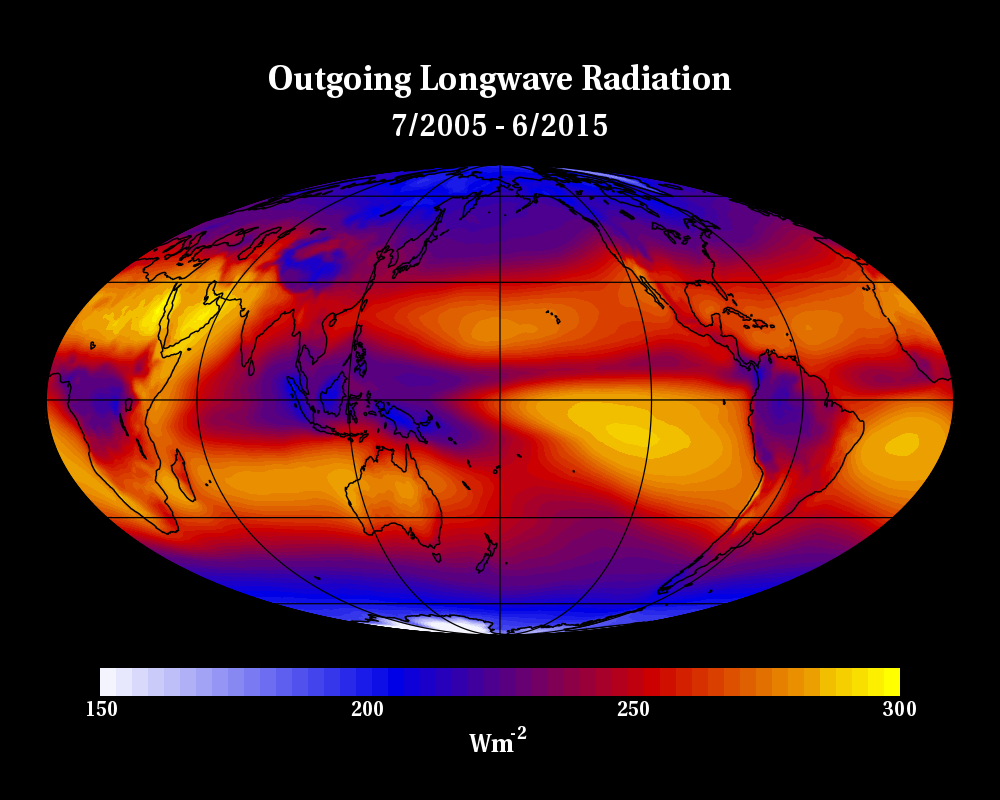 Spørsmål?
Credit: Image courtesy of the CERES Science Team at NASA Langley Research Center in Hampton, Virginia, USA
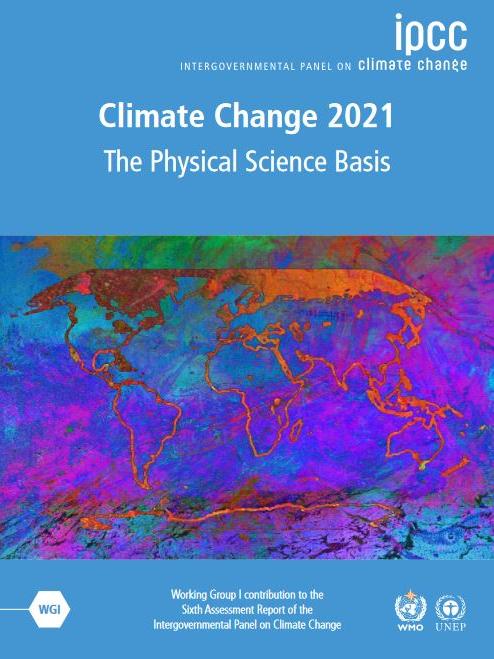 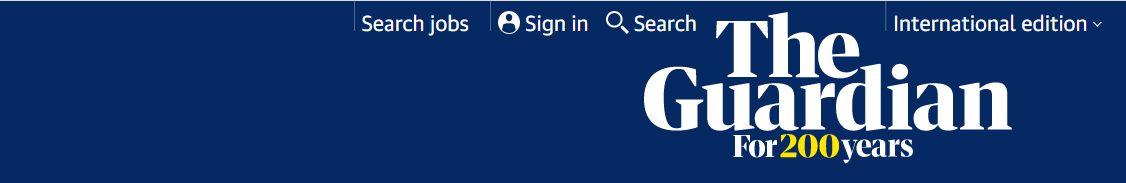 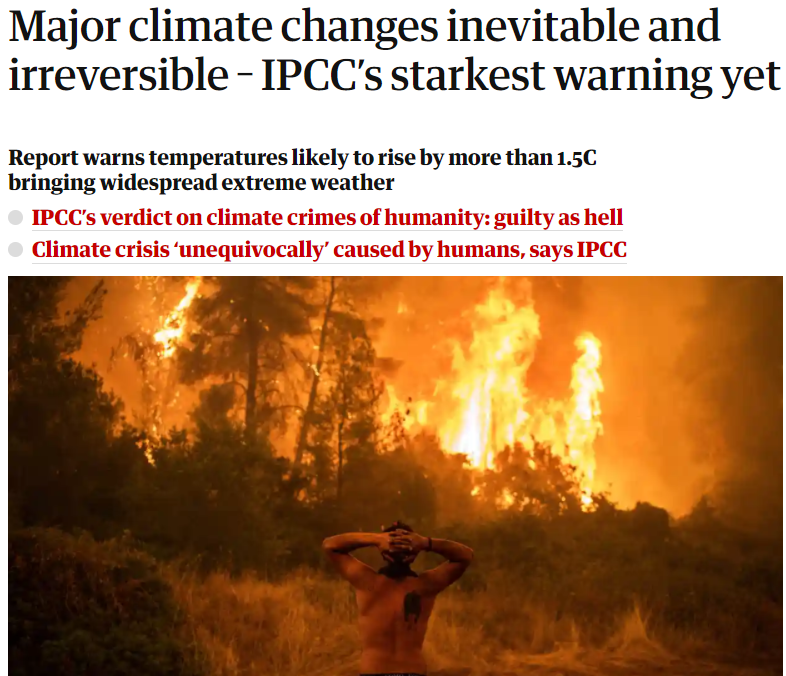 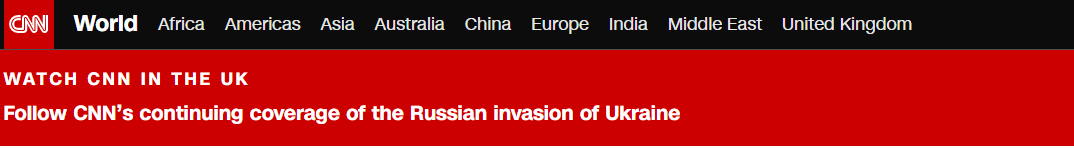 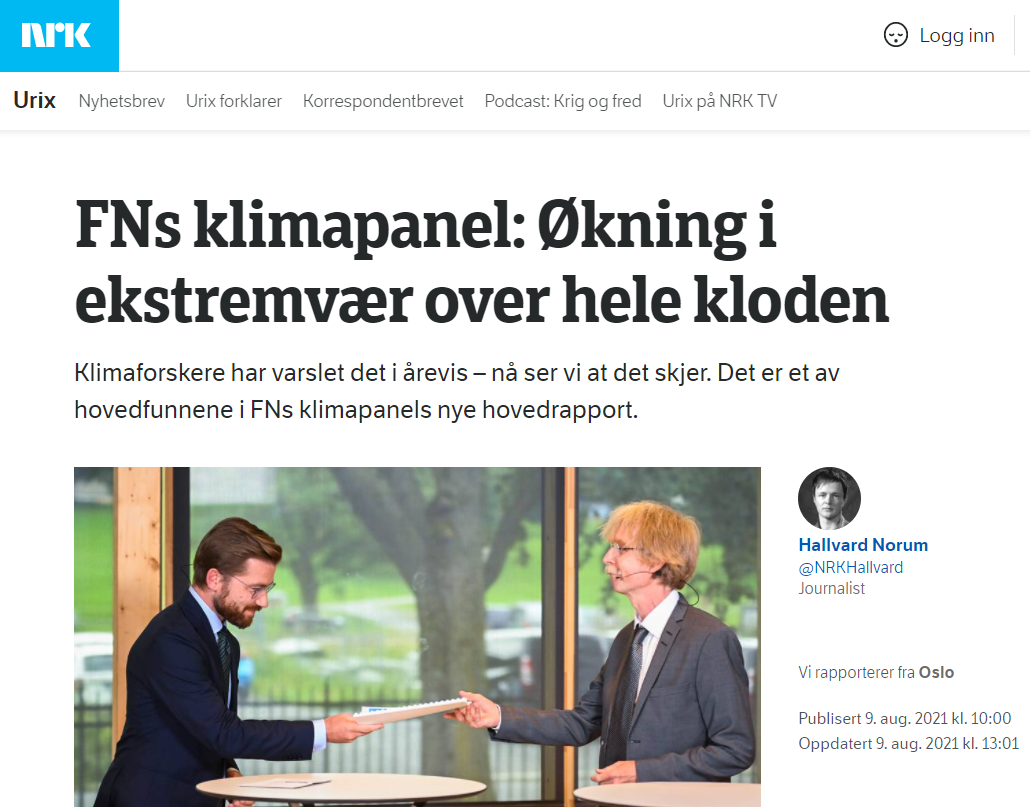 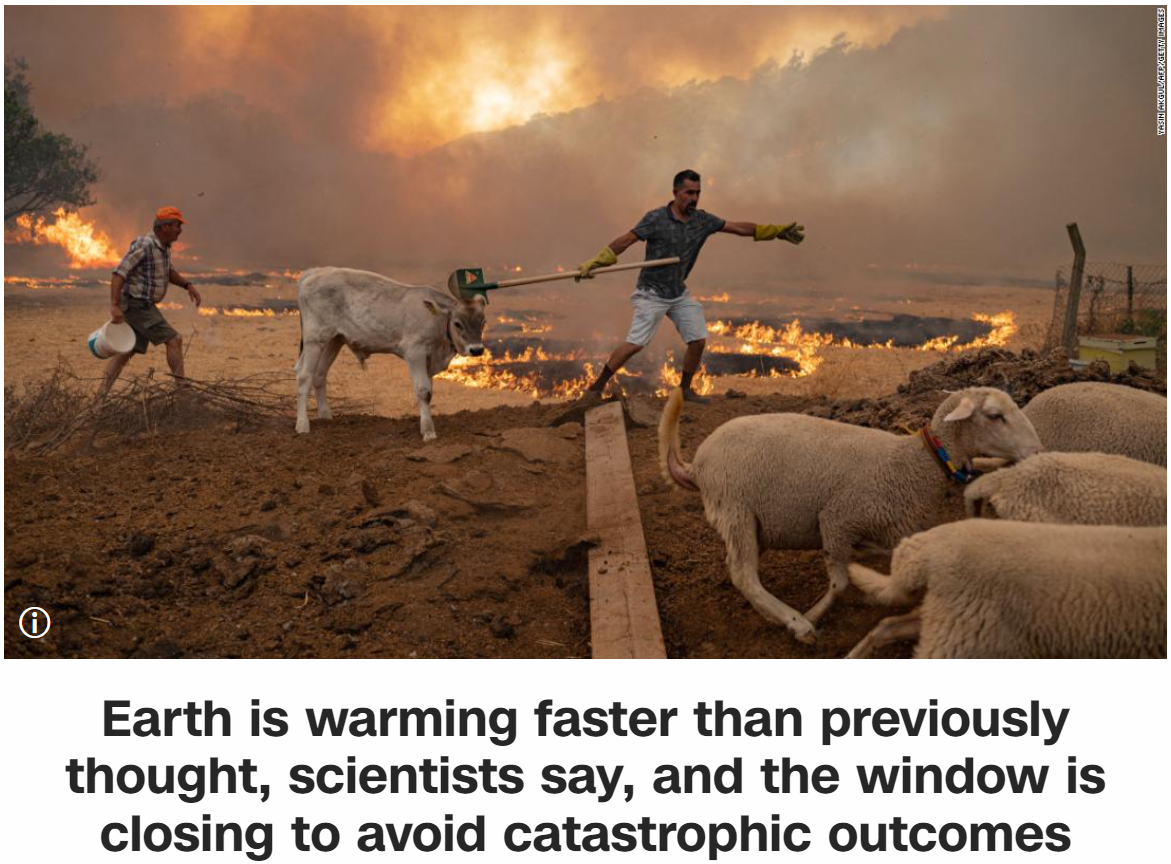 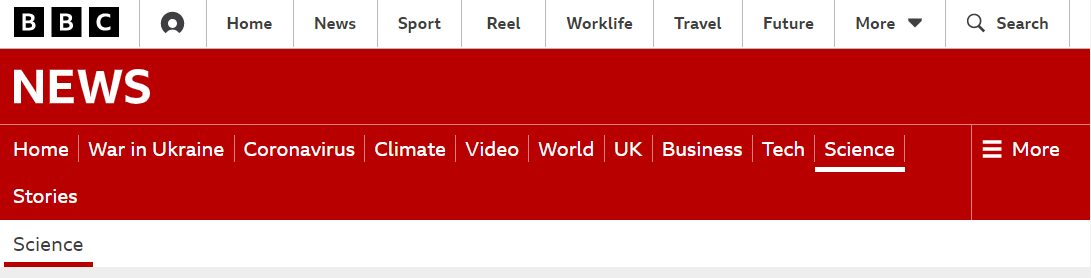 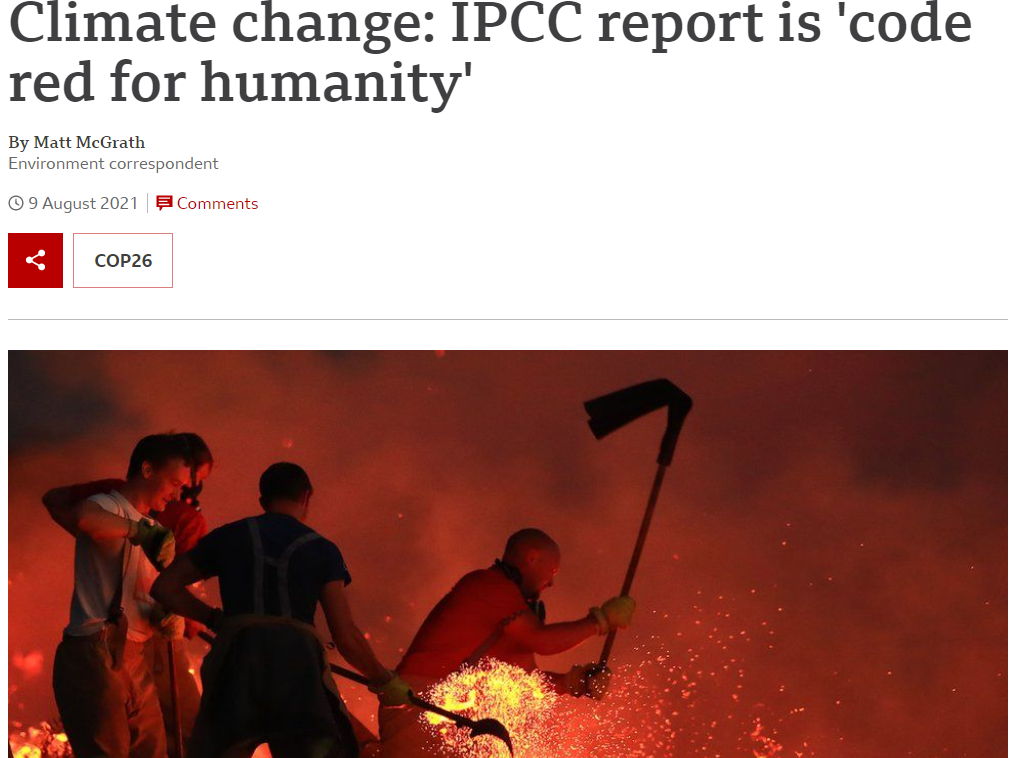 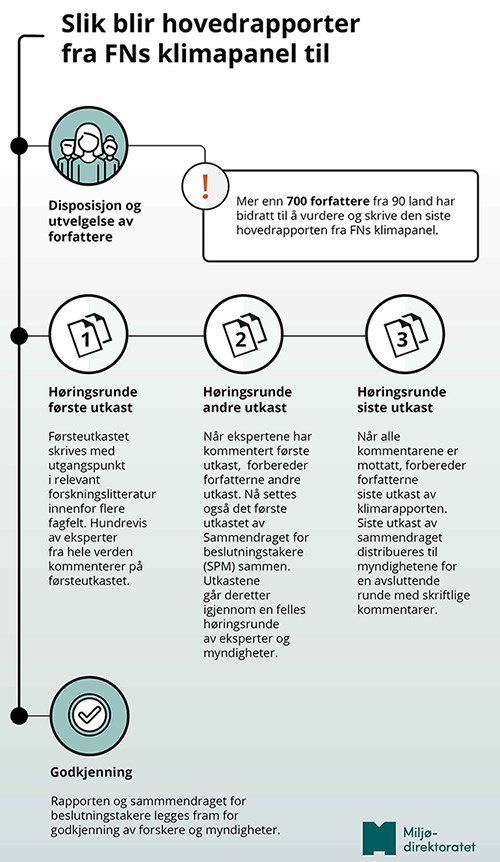 FNs klimapanel, IPCC
IPCC arbeidet
FNs klimapanel (IPCC) vurderer og sammenstiller publisert vitenskapelig litteratur innenfor klimaforskning for å gi det faglige grunnlaget for de internasjonale klimaforhandlingene under FNs klimakonvensjon (UNFCCC).

Rapportene skal være relevante for politikkutforming, men politisk nøytrale. Panelet driver ikke egen forskning. 

Flere runder med utkast og kommenteringer hvor hvem som helst kan gi tilbakemelding på innholdet. Dette skal sikre at rapportene er omfattende og objektive, og at de er produsert på en åpen og transparent måte.

Skrives av flere hundre ledende eksperter fra hele verden som deltar frivillig med sin tid og ekspertise. 

FNs klimapanel ble etablert i 1988 av Verdens meteorologiorganisasjon (WMO) og FNs miljøprogram (UNEP). Klimapanelet har i dag 195 medlemmer.
Working Group I – The Physical Science Basis
Chapter 7 team in Toulouse
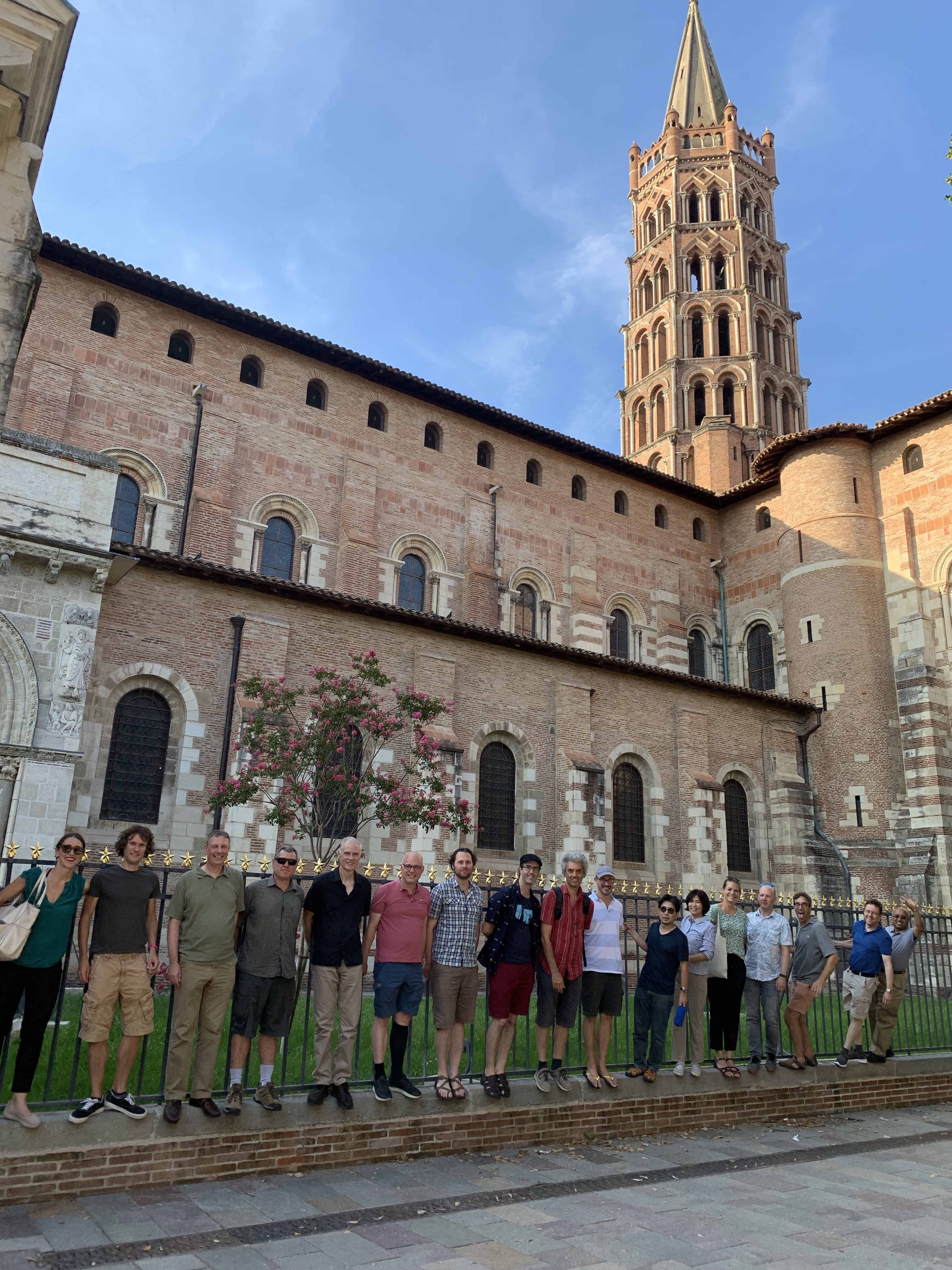 3rd Lead Author meeting, Summer 2019
Hovedfunn i 6. hovedrapport
Global gjennomsnittstemperatur har allerede økt med 1.1 grader, og oppvarmingen skyldes menneskeskapte klimagassutslipp.

Ekstremvær som hetebølger og ekstremnedbør blir vanligere.

Klimaendringene observeres i alle verdens regioner.

Med mindre vi tar umiddelbare, raske, omfattende og vedvarende utslippskutt vil vi ikke kunne begrense oppvarmingen til 1.5 grader. Vi vil passere 1.5 grader i løpet av de neste 20 årene med dagens utslippstakt. Netto null CO2-utslipp er nødvendig.

Havnivået vil fortsette å stige uavhengig av klimatiltak. Flere klimaendringer, som issmeltingen på Grønland og i Antarktis, forsuring og oppvarming av dyphavet og tining av permafrost, regnes som irreversible de neste århundrene.
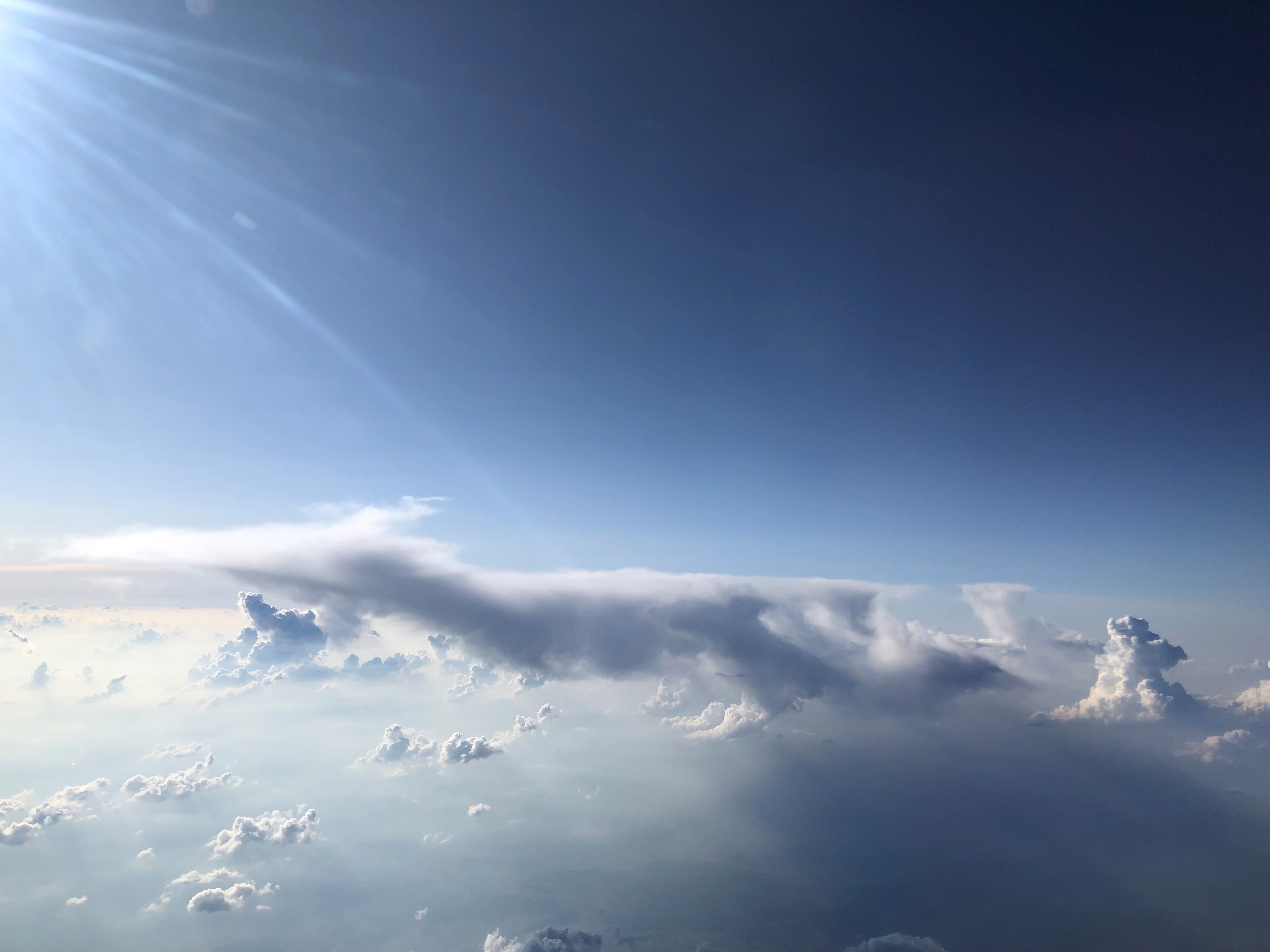 Takk for meg
Kari Alterskjær, CICERO – Senter for klimaforskning
kari.alterskjar@cicero.oslo.no